Connected Home Council (CHC) Webinar Tuesday, November 26, 2019, 12 NOON – 1:30 PM (ET)
Chair:  Roy Perry (Alarm.com, Inc.)
Vice-Chair:  Obiorah Ike (ABB, Inc.)
Vice-Chair:  Danny Sran (TELUS)
1.  AgendaGreg Walker (CABA)
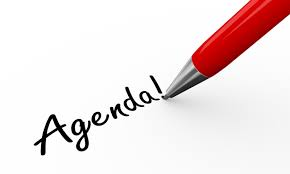 1.  Agenda
2.  Call to Order, Welcome, Introductions, about the CHC
3.  Administrative 
“Holistic Sustainability and Energy Management:  Through the Lens of the Honda Smart Home” (30 min) 
- Michael Koenig (American Honda Motor Co., Inc)
5.   Research Update  
6.   White Paper Sub-Committee Update
7.   New Business 	
8.   Announcements
9.   Adjournment
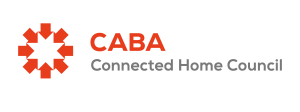 2
2.  Call to Order, Welcome, Introductions, About the CHCRoy Perry (Alarm.com, Inc.)
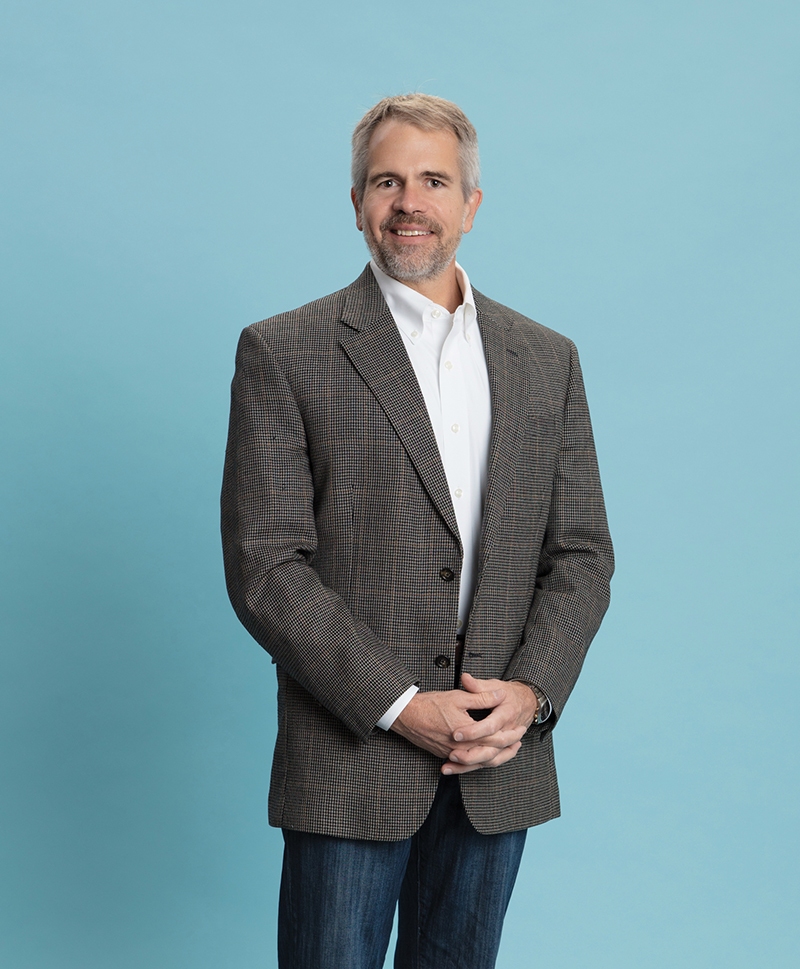 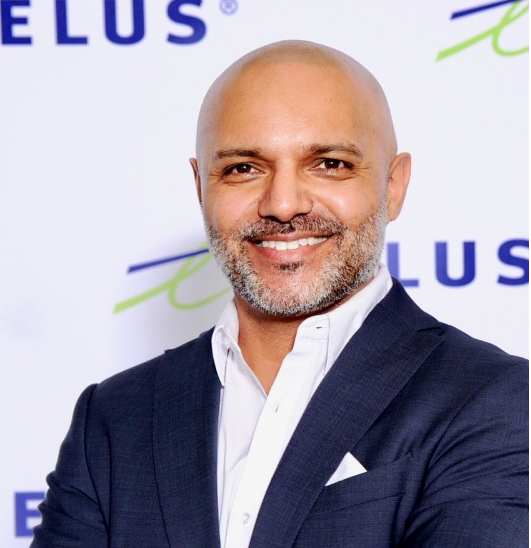 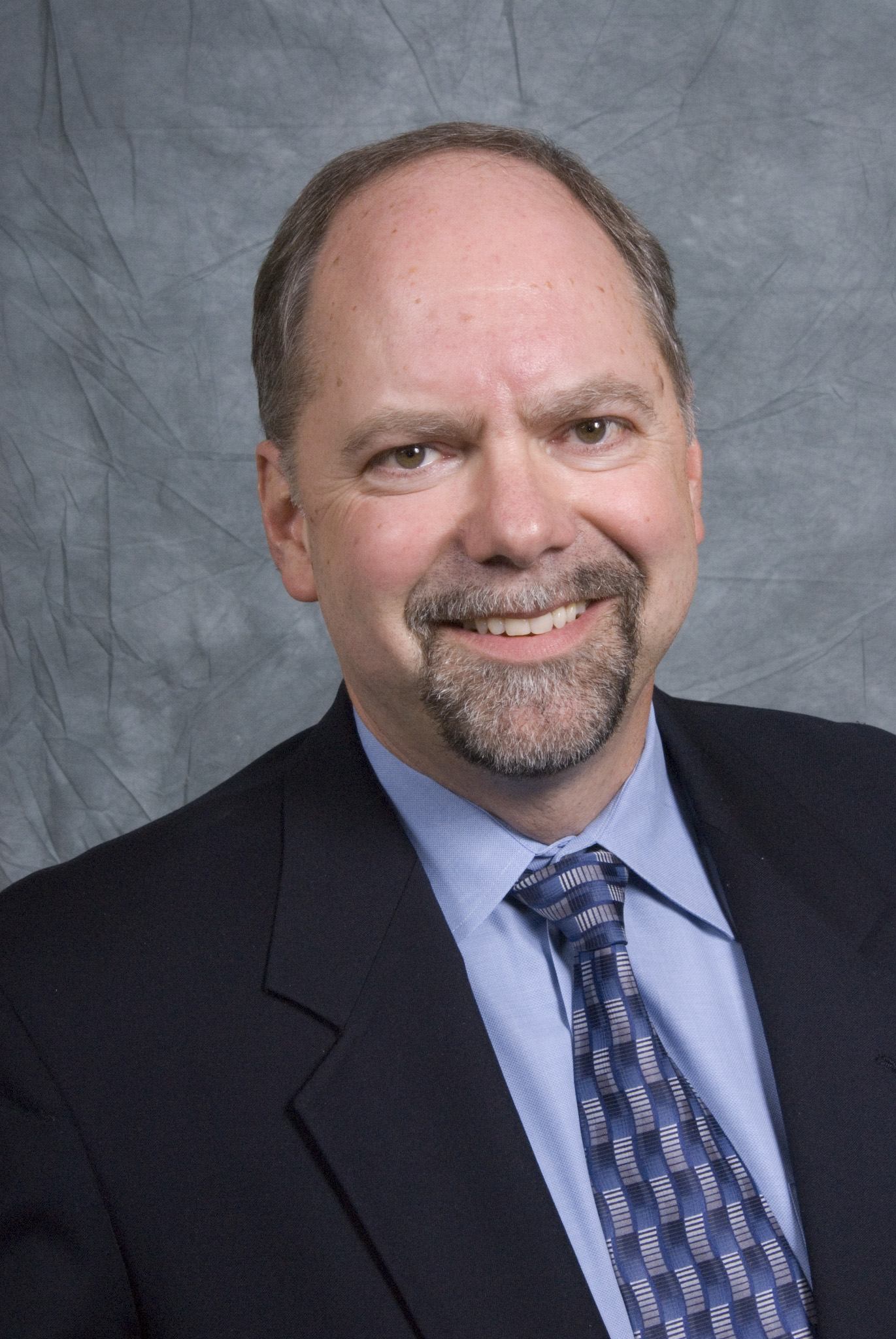 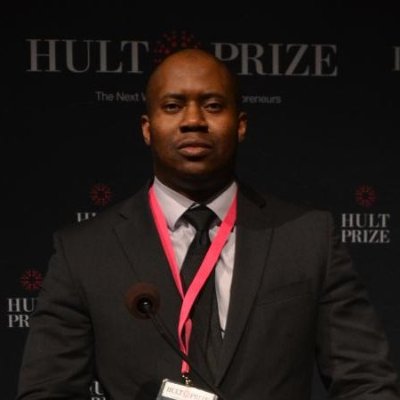 Past CHC Chair 
Jay McLellan 
VP, Energy Management, Controls and Automation Leviton Manufacturing Co., Inc.
CHC Vice-Chair
Obiorah Ike 
Product Marketing Manager  
ABB Inc.
CHC Vice-Chair
Danny Sran 
Mgr. Construction - New Growth Markets  TELUS
CHC Chair
Roy Perry 
VP Ecosystem Alliances
Alarm.com
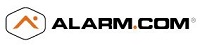 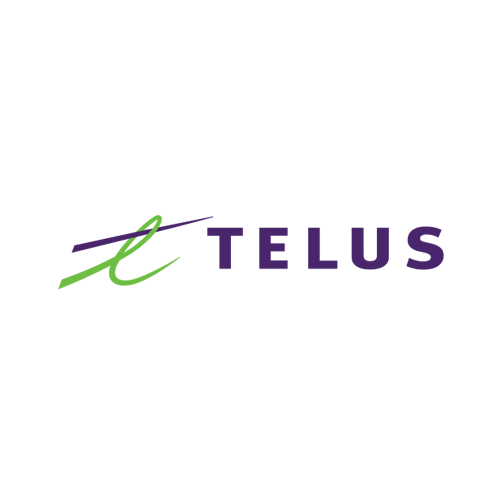 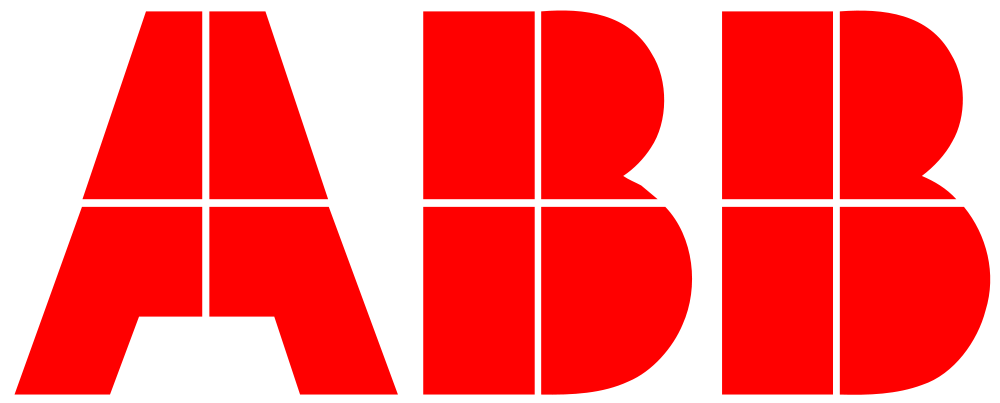 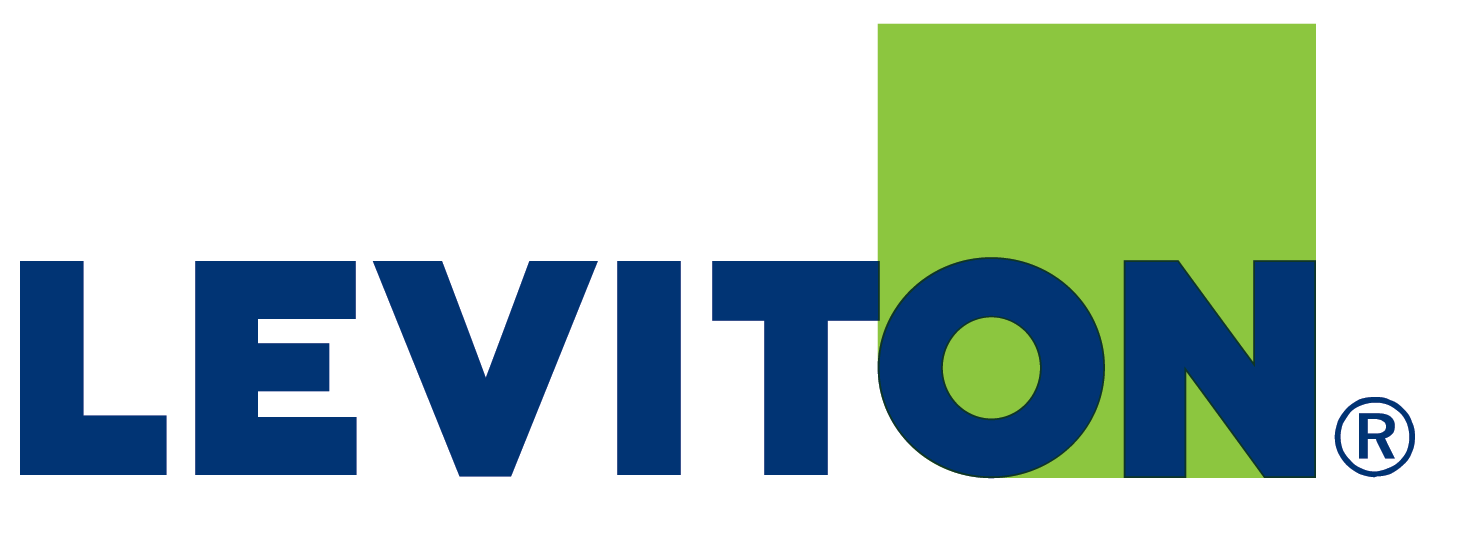 Established in 2004, the CABA Connected Home Council initiates and reviews projects that relate to connected home and multiple dwelling unit technologies and applications.  The Council also examines industry opportunities that can accelerate the adoption of new technologies, consumer electronics and broadband services within the burgeoning connected home market.
www.caba.org/chc
3
3.  Administrative Roy Perry (Alarm.com, Inc.)
3.1	Motion to approve past CHC Minutes:
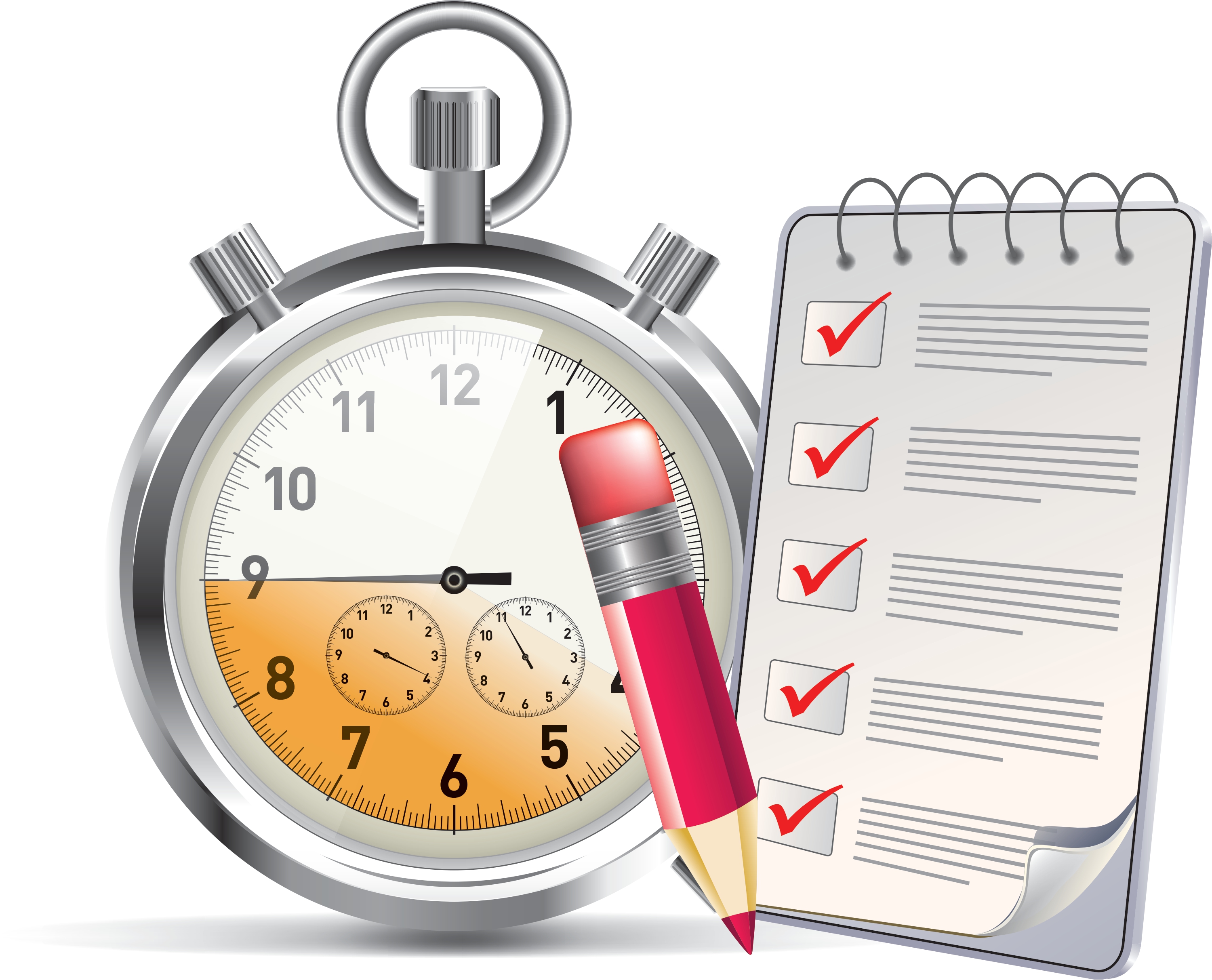 September 26, 2019
www.caba.org/chc
4
4. “Holistic Sustainability and Energy Management”Greg Walker (CABA)
Holistic Sustainability and Energy Management:  Through the Lens of the Honda Smart Home
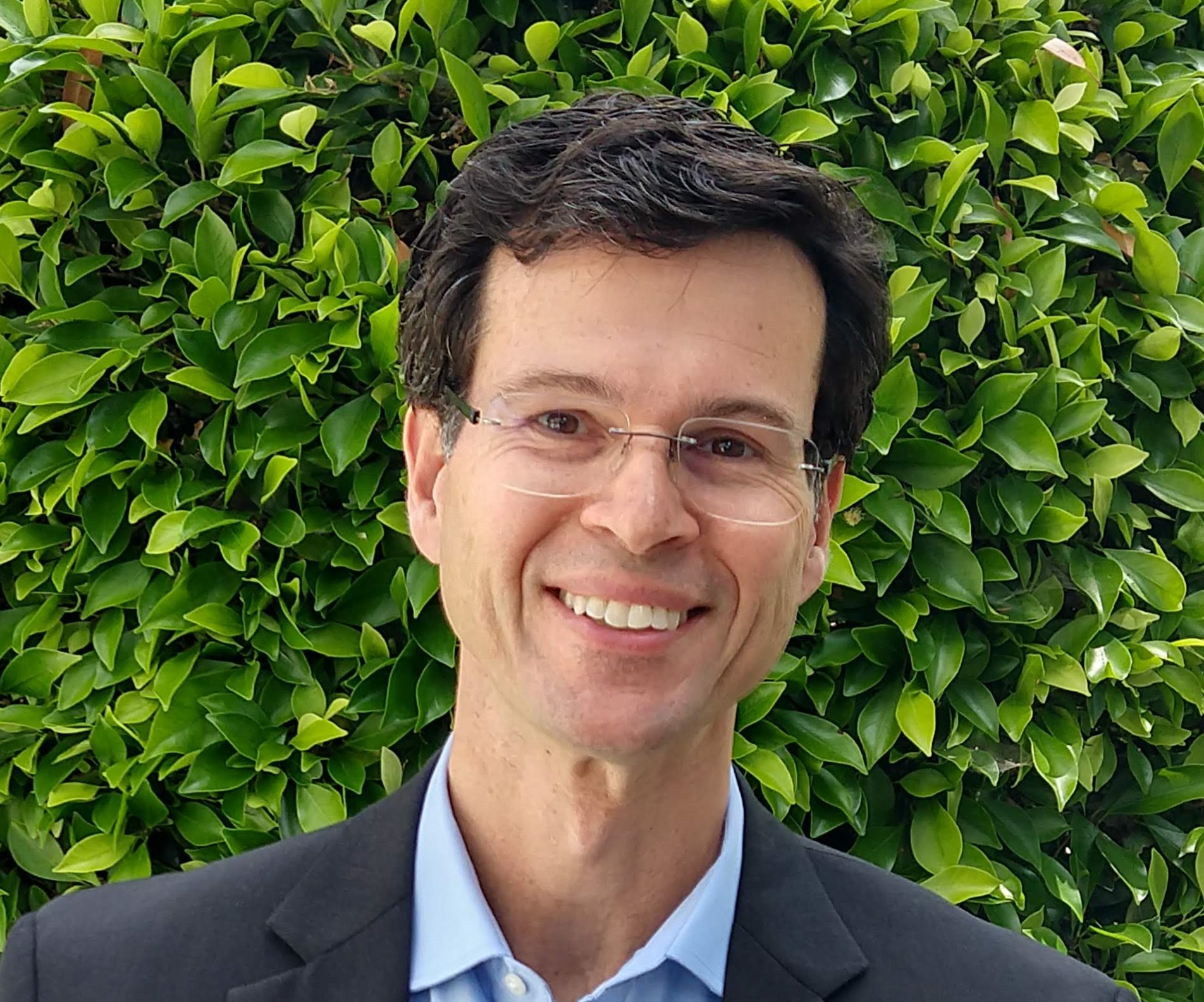 Michael Koenig
American Honda Motor Co., Inc
Project Leader, Honda Smart Home U.S.
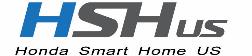 5
Holistic Sustainability and Energy Management
Through the Lens of the Honda Smart Home
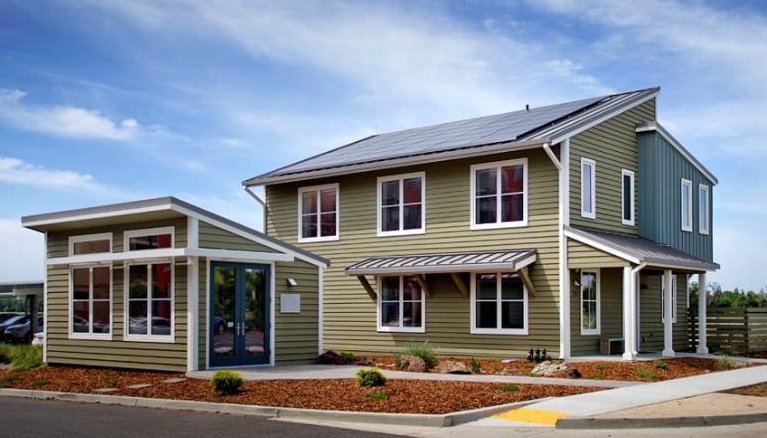 Michael Koenig
American Honda Motor Co., Inc
Project Leader, Honda Smart Home U.S.
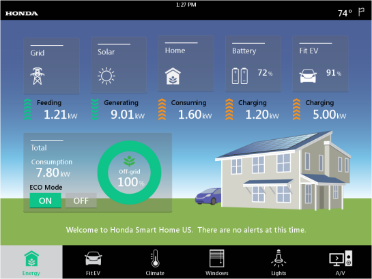 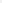 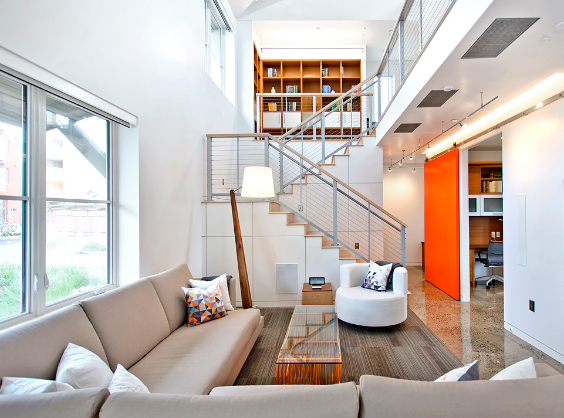 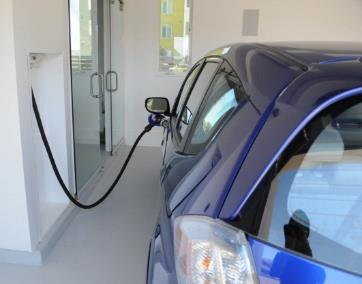 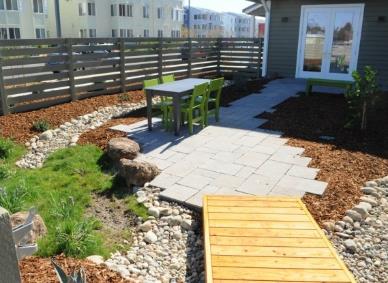 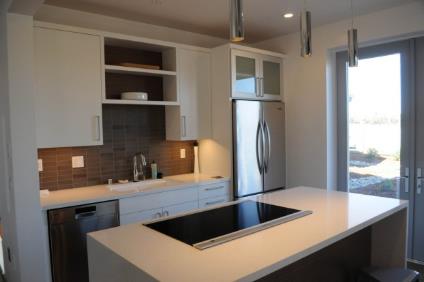 6
Honda?  The Car Company?
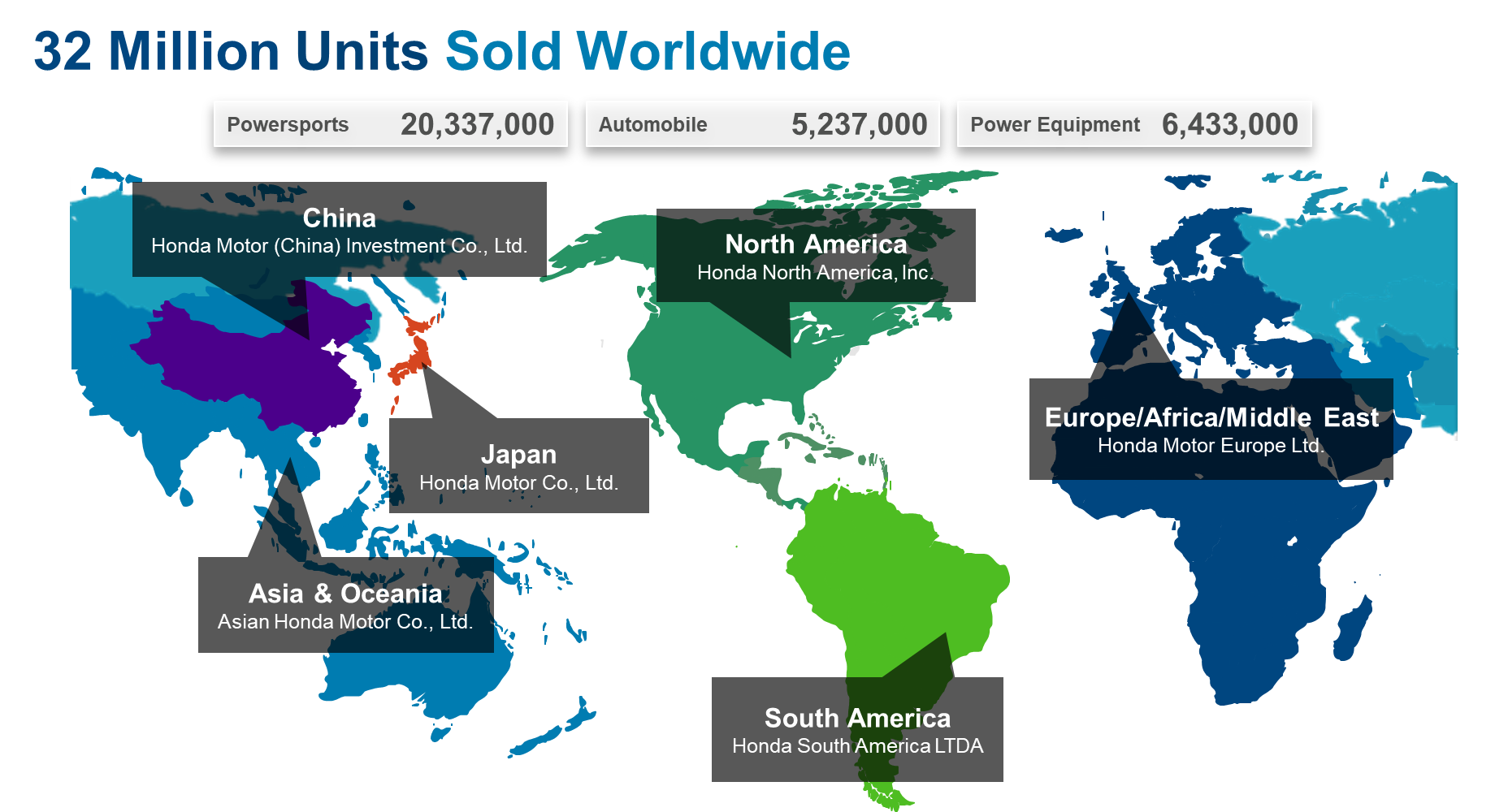 7
Striving to be a Company That Society Wants to Exist
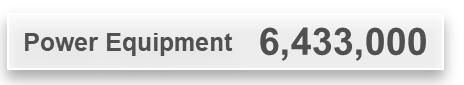 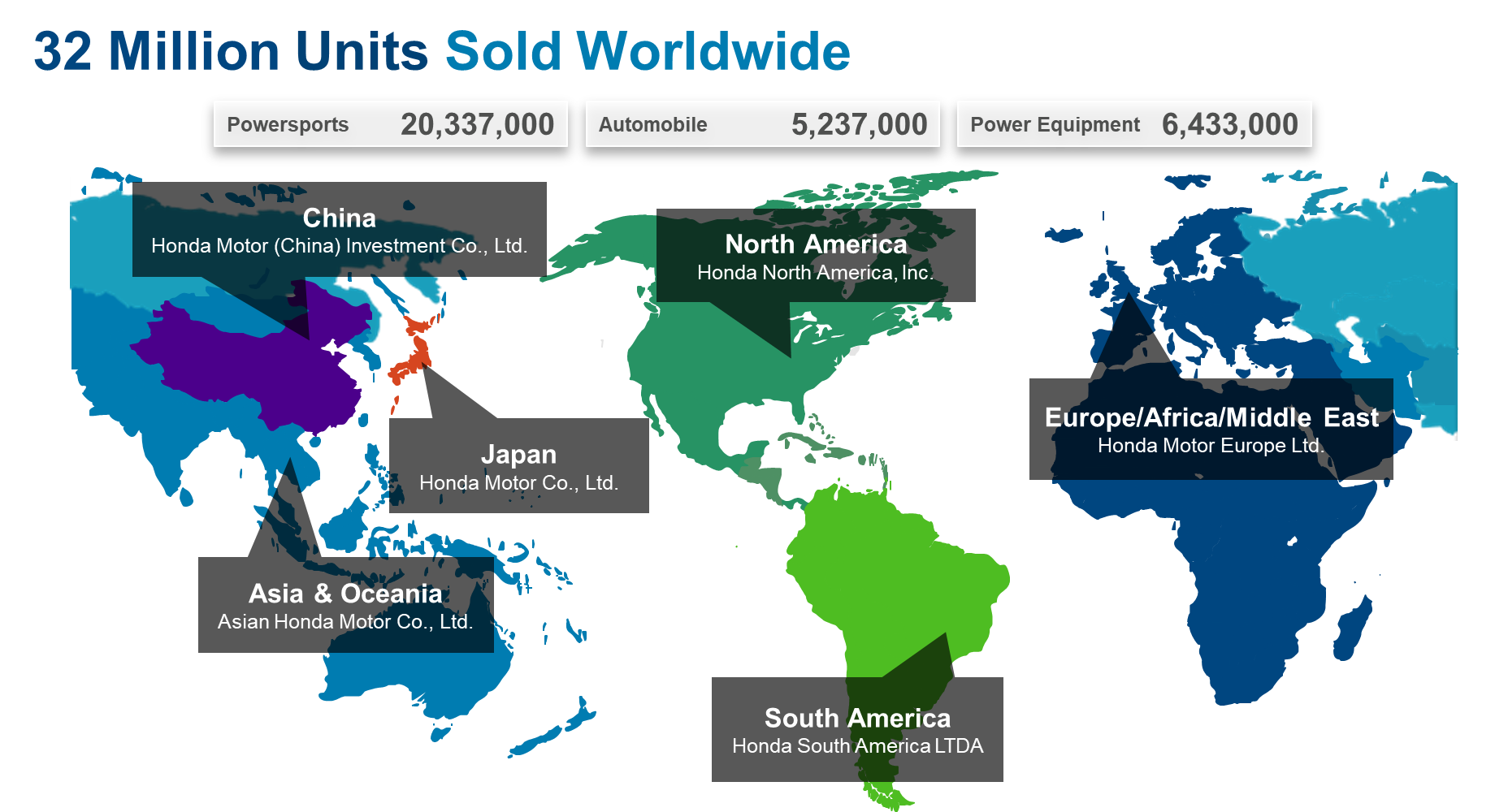 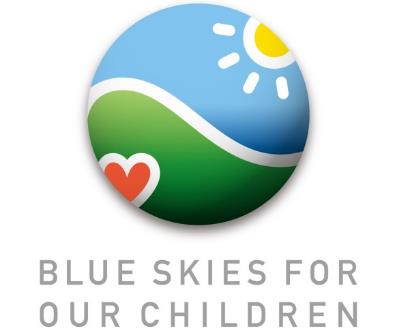 “Honda puts climate change and energy at the top of the list of global environmental issues that it needs to address.”

- 2013 Honda Annual Environmental Report
8
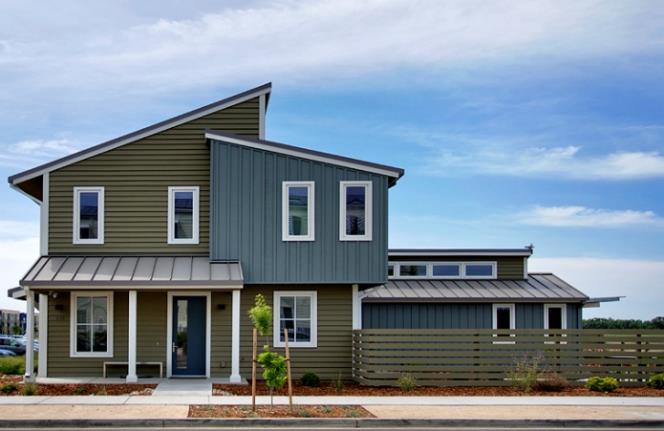 Honda Smart Home US Vision
Q:  How can we make zero-net-energy homes with EVs actually play nicely with the electric grid?  AND do it while respecting all facets of sustainability?
Some Background:
California set a 2020 goal for all new residential construction to be Zero Net Energy
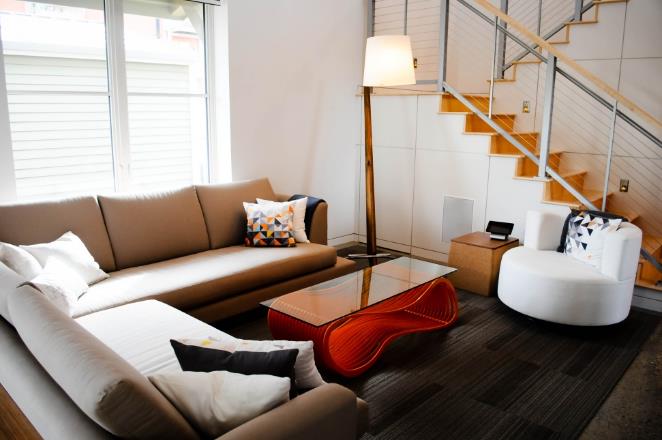 The Basics…
1944 square feet single family home (181m2)
Occupant uses the Home and Fit EV vehicle
HSHus is a living laboratory to demonstrate a vision for zero-carbon living and mobility
Zero Net Energy including transportation
9
Facets of Sustainable Construction
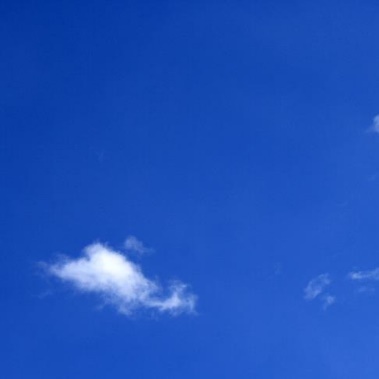 Health
Materials
Water
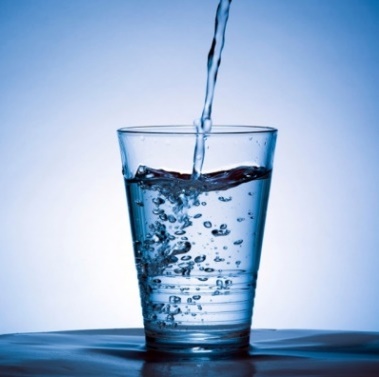 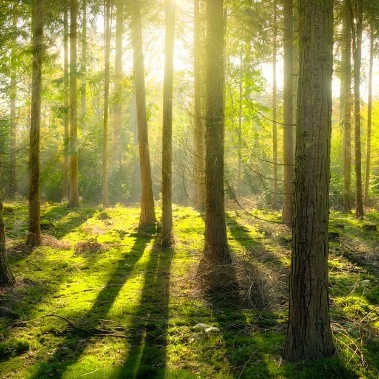 Holistic
Sustainability
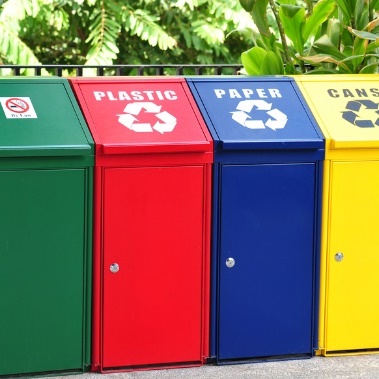 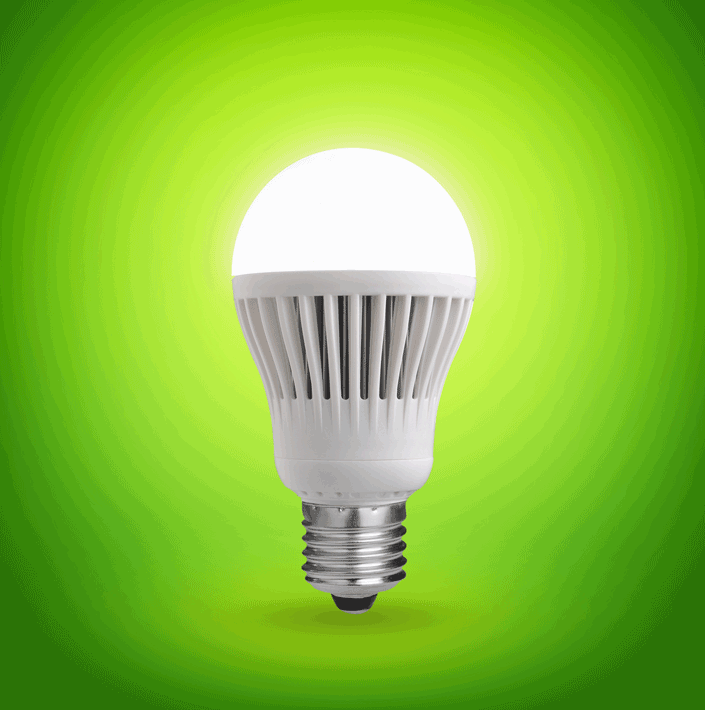 Waste
Energy
10
Where
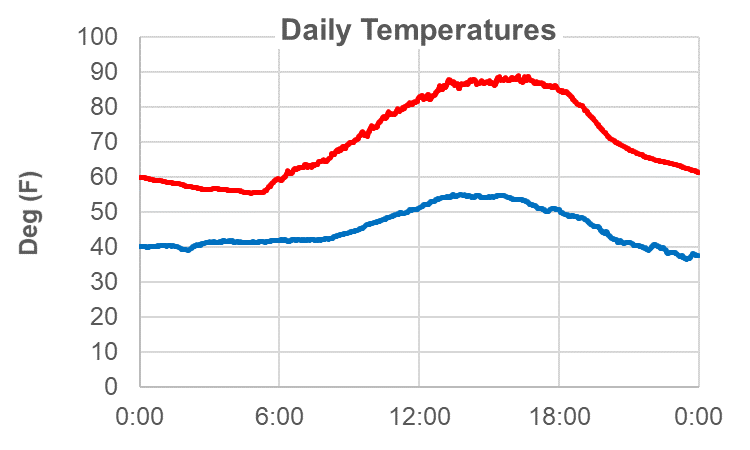 UC Davis “West Village” community… Zero Net Energy target for the entire village (apartments and future homes)
July 1: Summer - Hot, desert climate
January 1: Winter - 30’s ~ 50’s, sometimes rainy
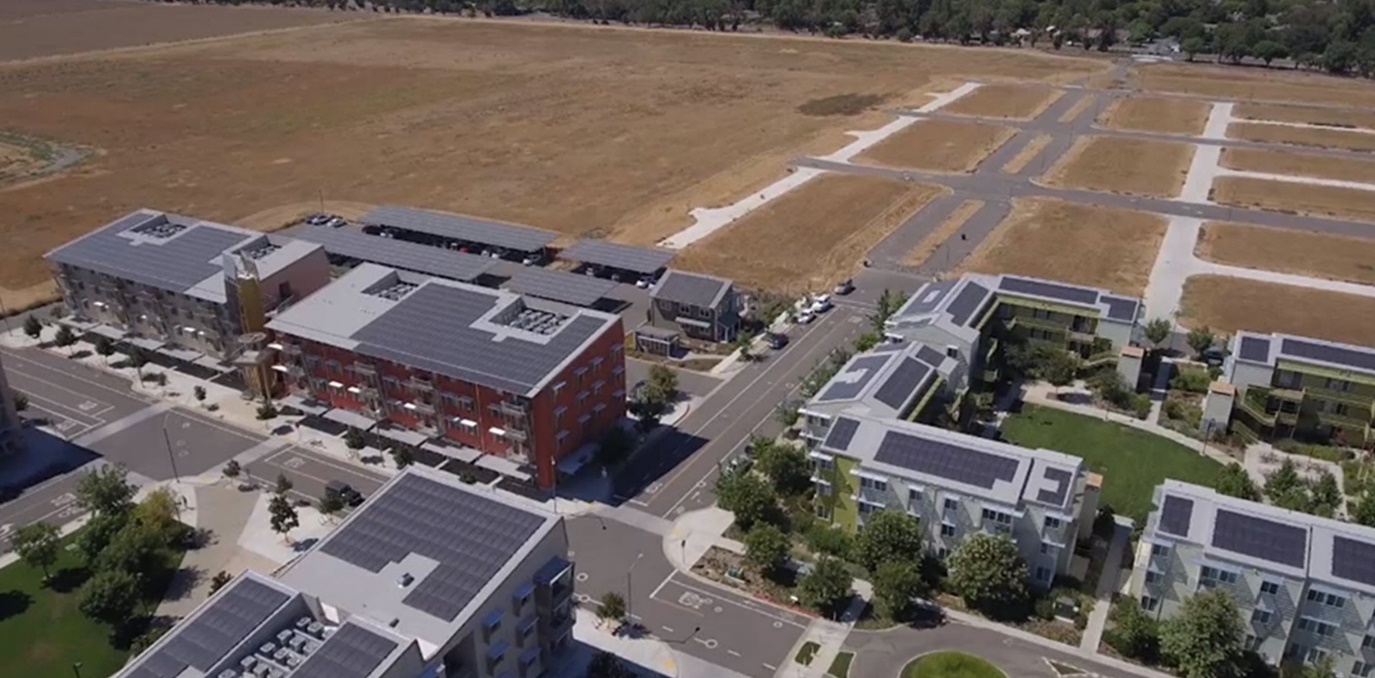 11
Start With The Basics of Orientation and Envelope…
9.25” Walls + Triple Pane Windows
Tight envelope
Optimized Orientation and Overhangs
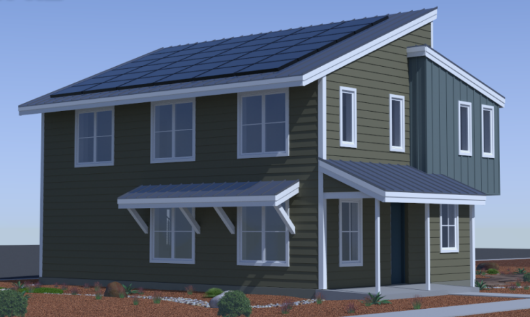 Summer
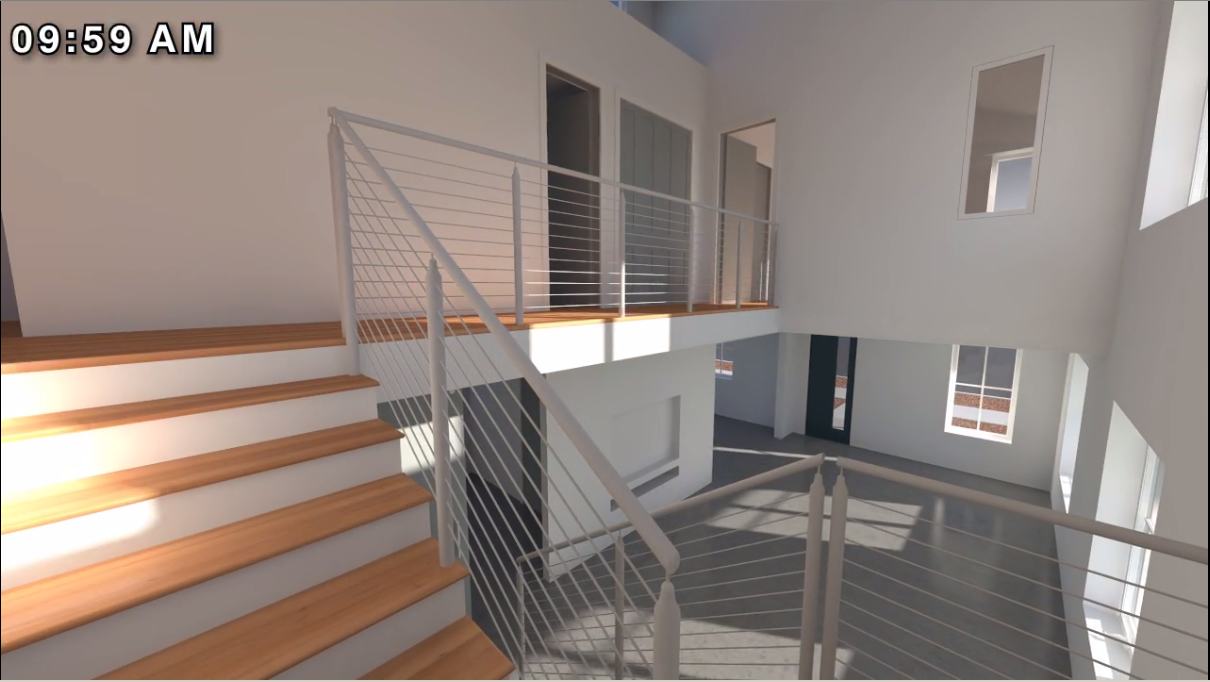 Winter
Winter
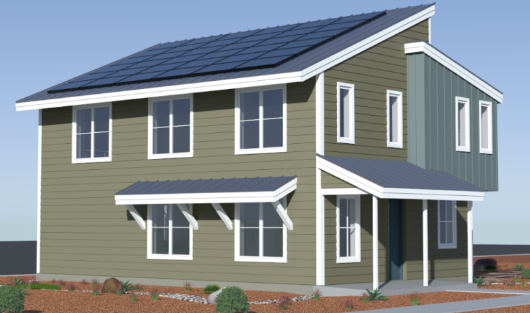 12
Integrated System: Heating, Cooling, Hot Water, Ventilation
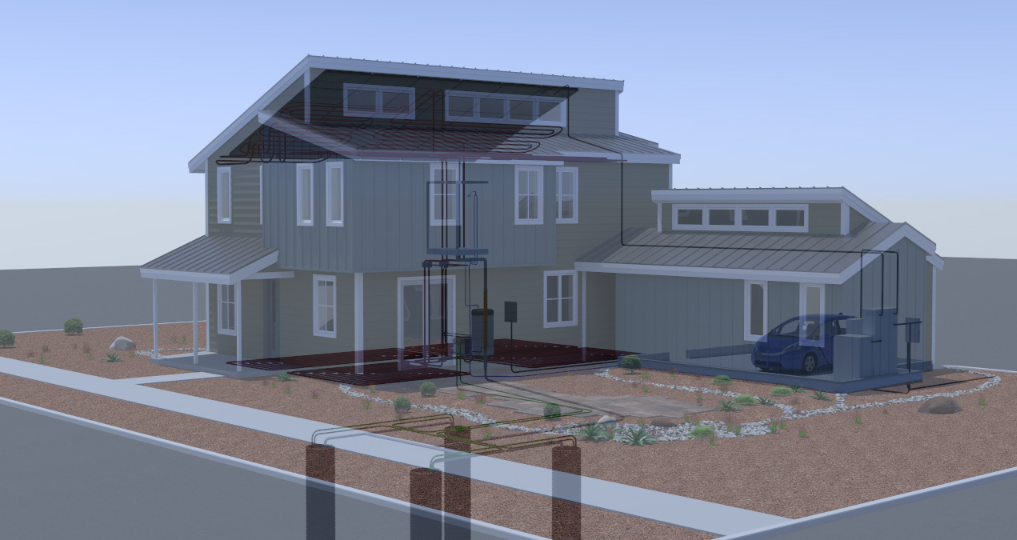 13
Integrated System: Heating, Cooling, Hot Water, Ventilation
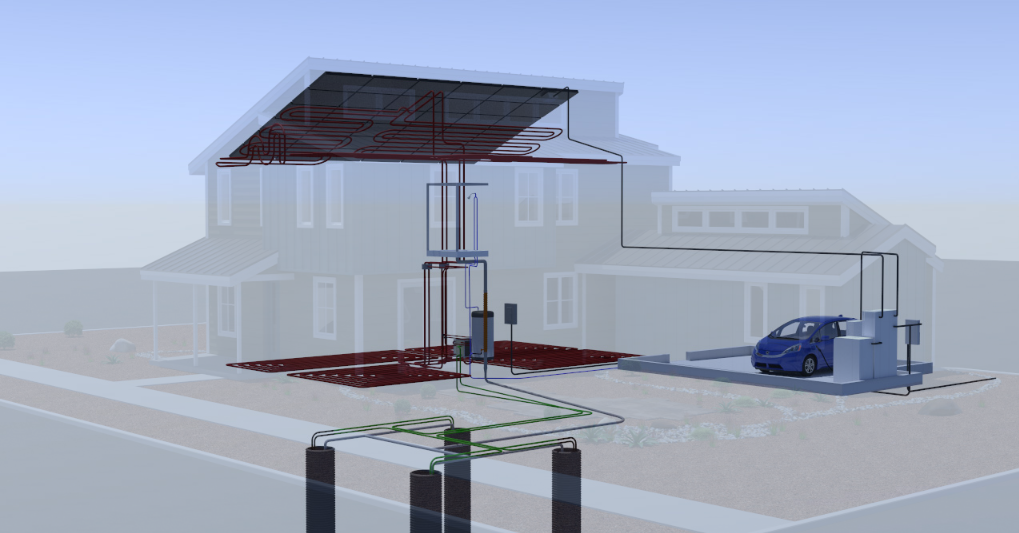 Large diameter boreholes for heat exhangers
Radiant Heating and Cooling
Single Heat Pump provides Heating, Cooling, and Hot Water
14
Integrated System: Heating, Cooling, Hot Water, Ventilation
Where Did the Hot Water Come From (2016)
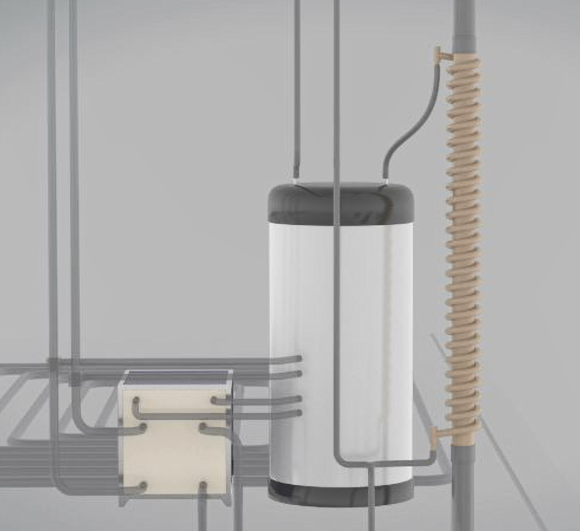 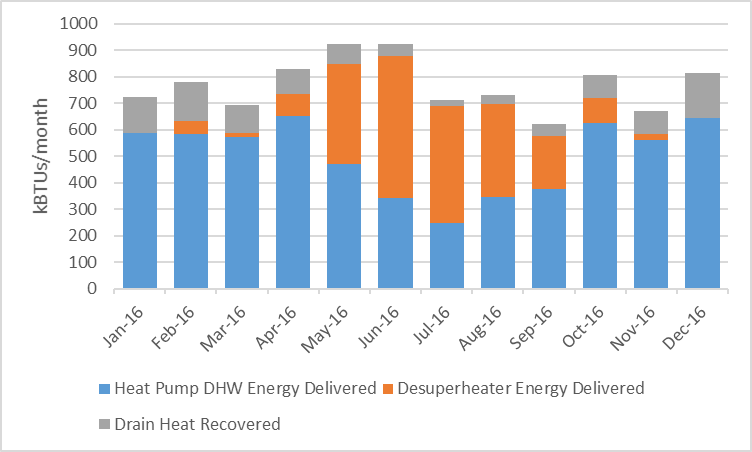 Figure credit: 
Frontier Energy
Desuperheater (free hot water… 15 year payback)		23% of hot-water energy
Drain Heat Recovery (free warm water… 40 year payback)	11% of hot-water energy
15
Large Diameter Borehole Experiment (2’ x 20’)
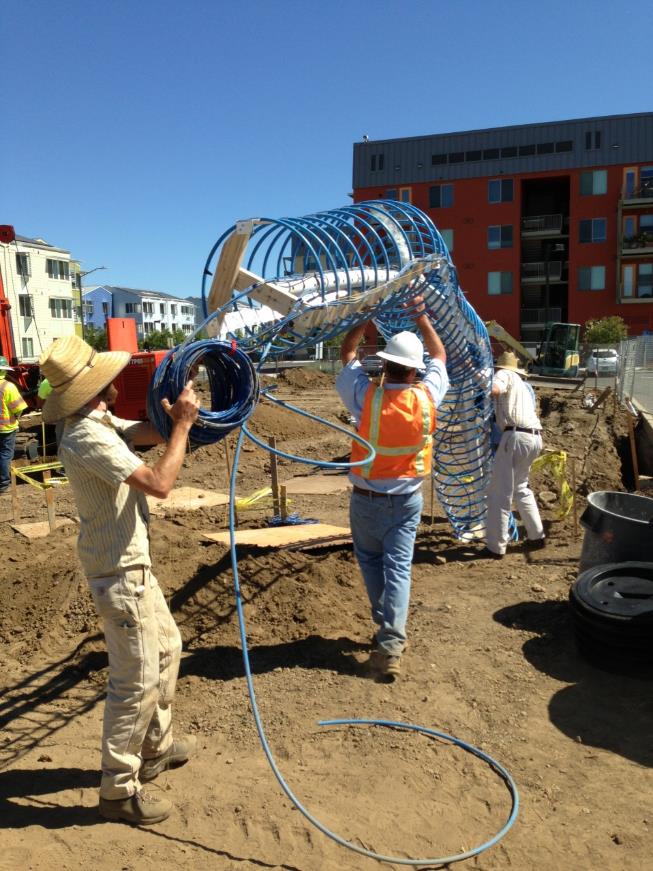 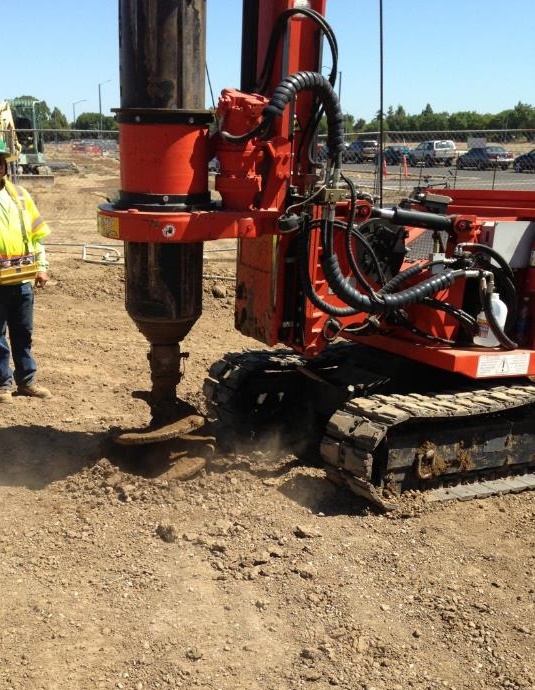 Drilling is fast and cheap, but how effective are the heat exchangers?
16
Large Diameter Borehole Experiment (2’ x 20’)
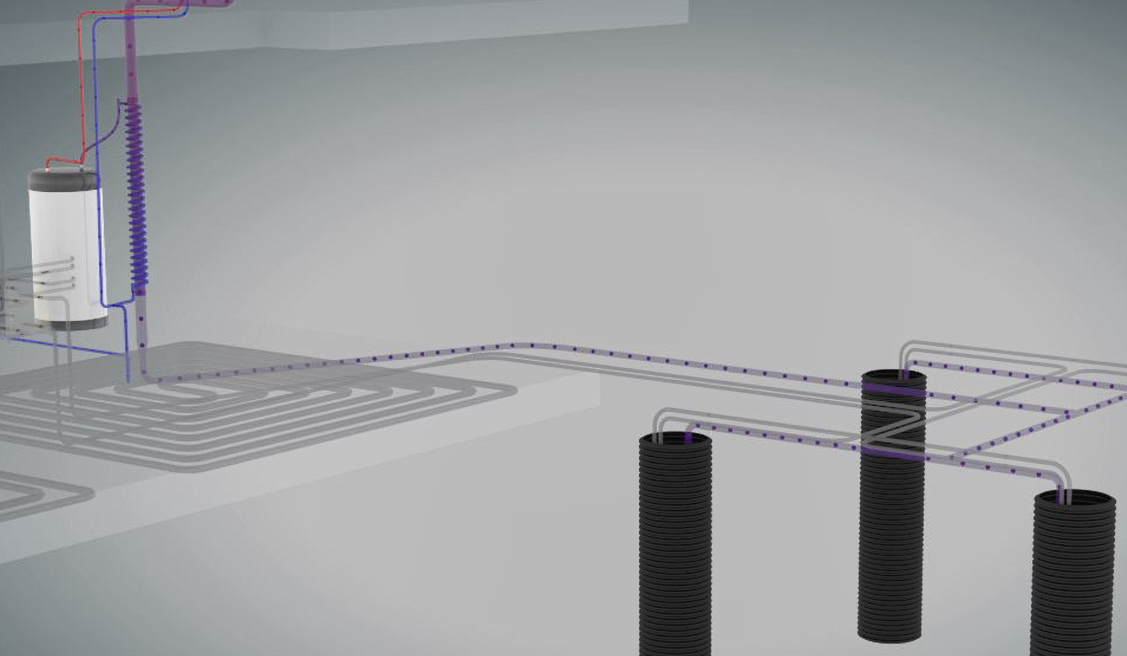 Answer:
Dry:	About 0.20 tons each
Wet:	About 0.25 tons each
Total = 8 Boreholes:
4 - Wetted by Graywater
4 - Dry Soil
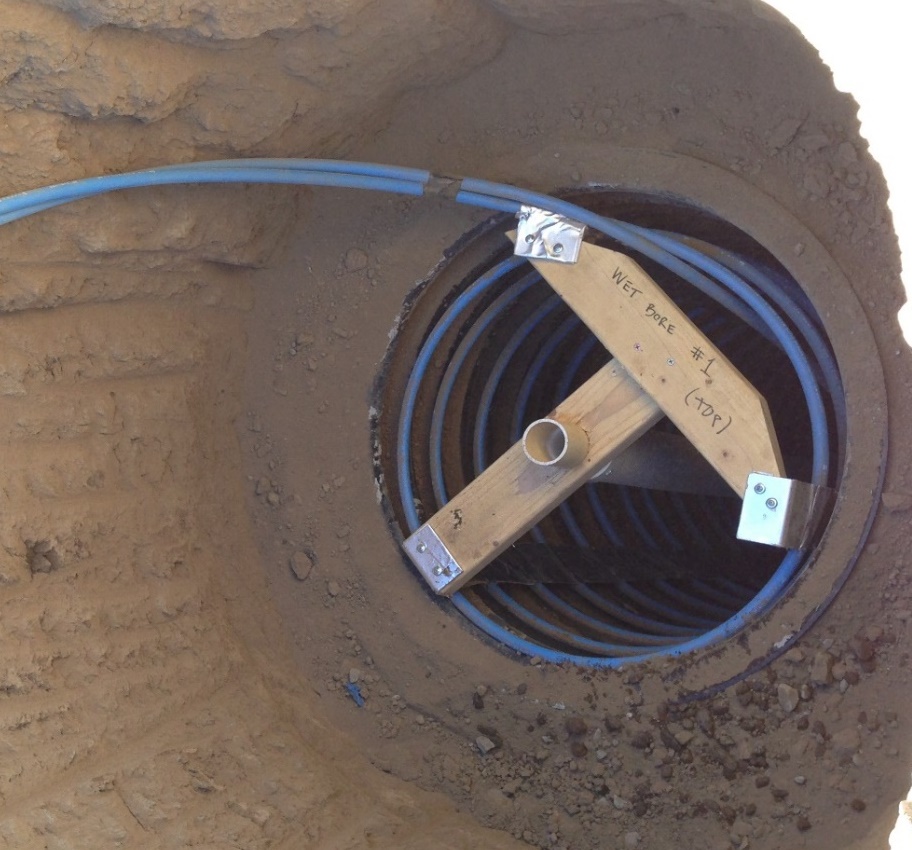 17
Radiant Panels Over Insulation (Mstr Bdrm)
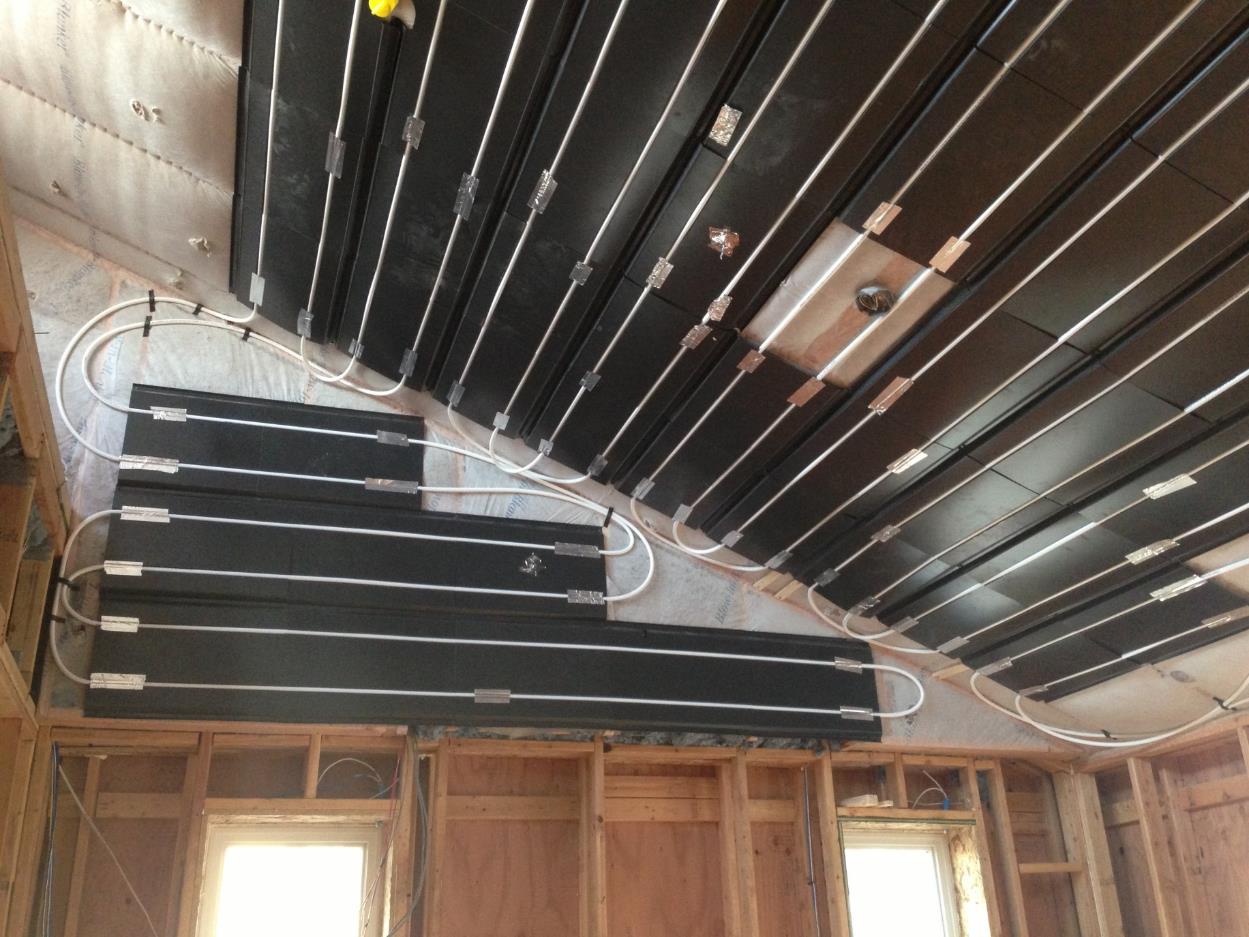 18
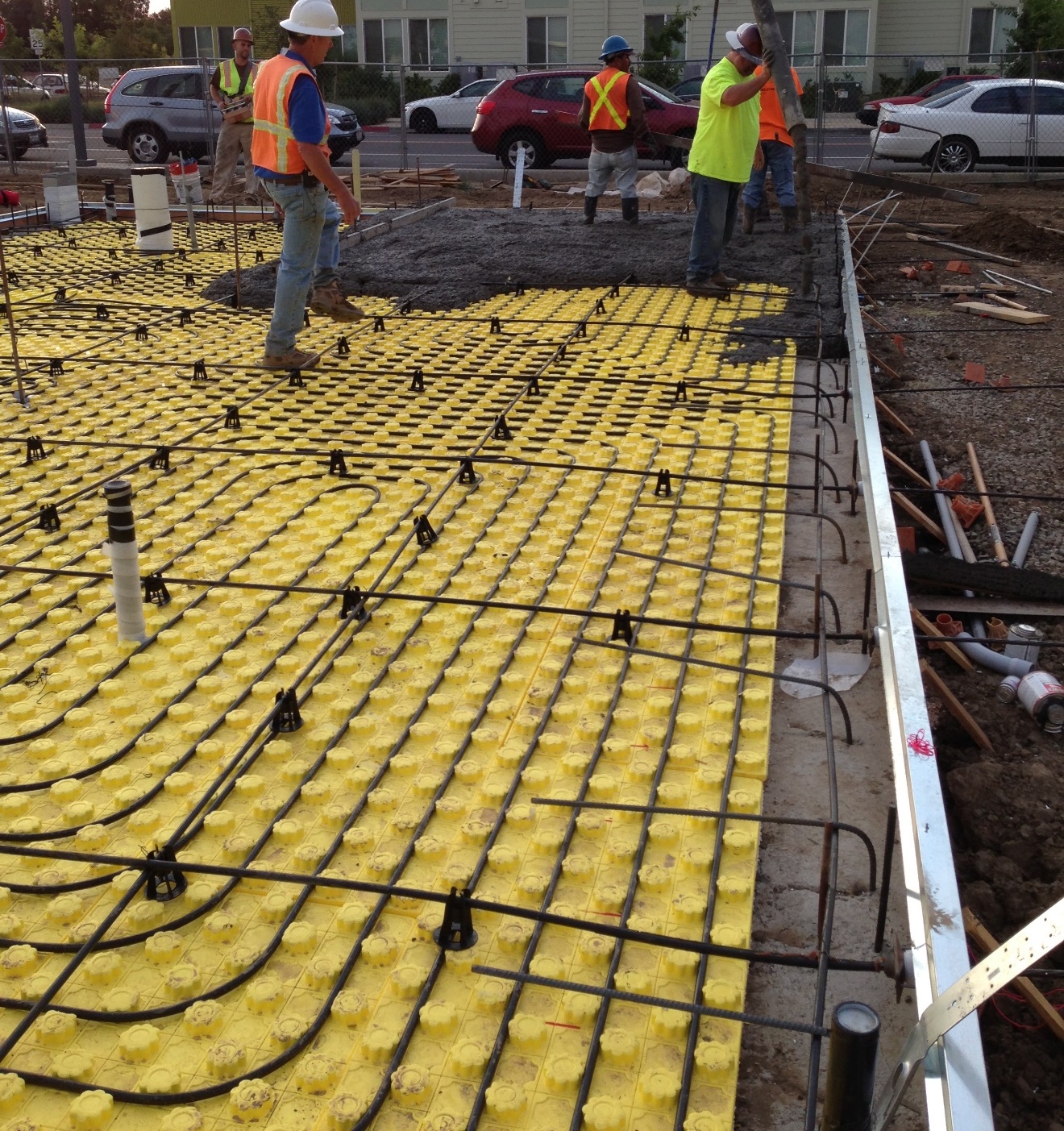 Radiant Cooling
+	Higher Set Points yet equal comfort
+	Low pumping energy
-	Long time delays
-	Cold floors in summer
-	Dew Point Control can be challenging
Post-Tensioning Tendon
Hydronic Tubing
Insulation Mat
19
Vent Cooling… Try 1: Open Clerestories and Pressurize
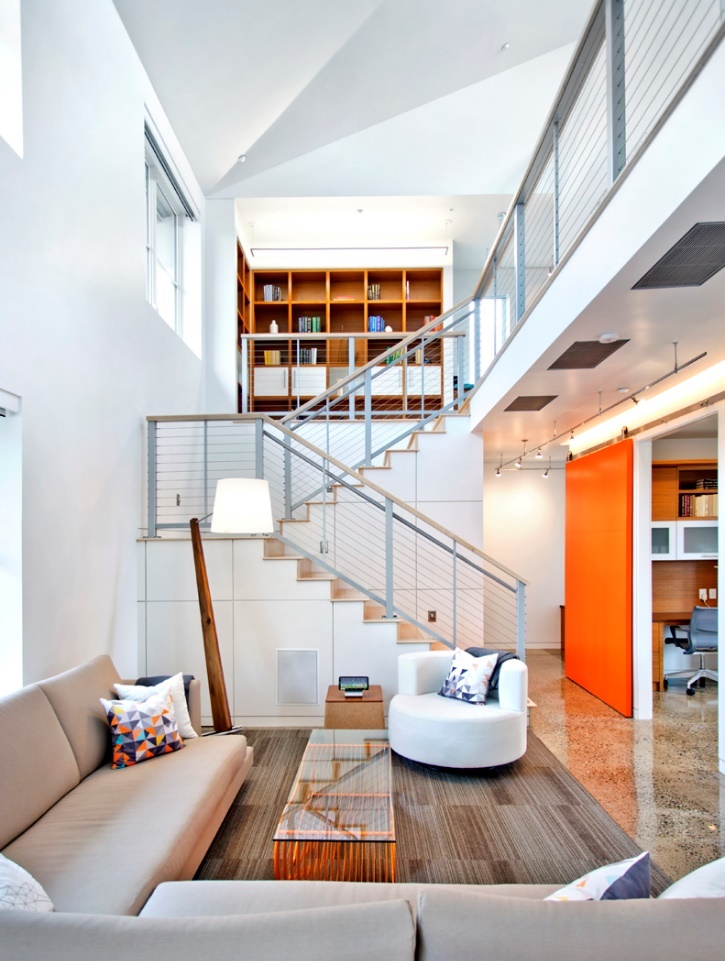 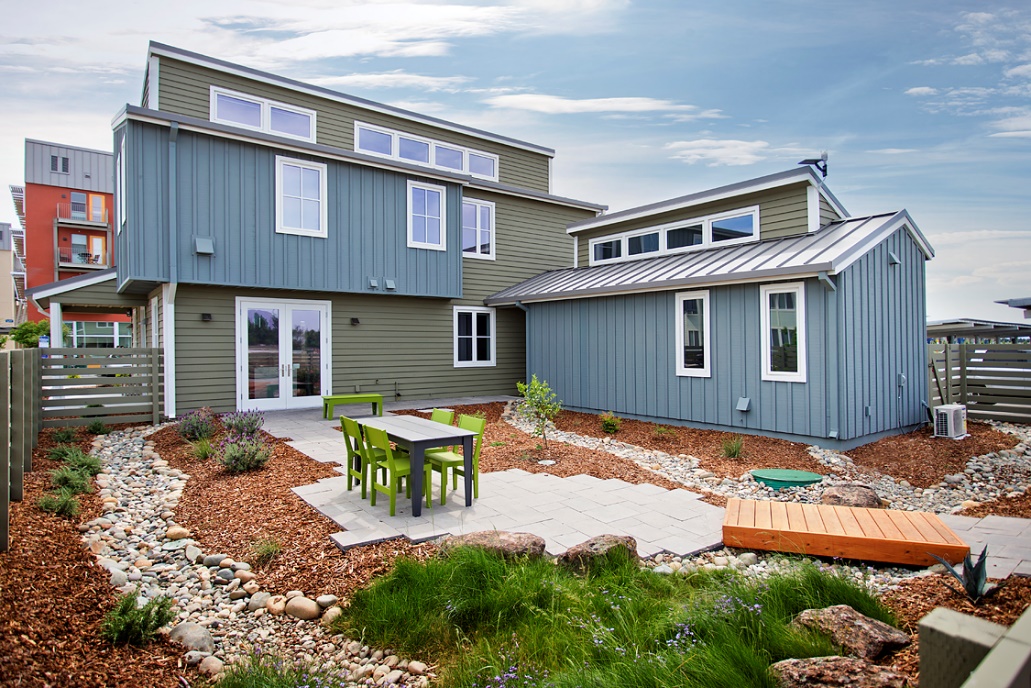 20
Vent Cooling… Try 2:  Depressurize with n=5 Bath Fans
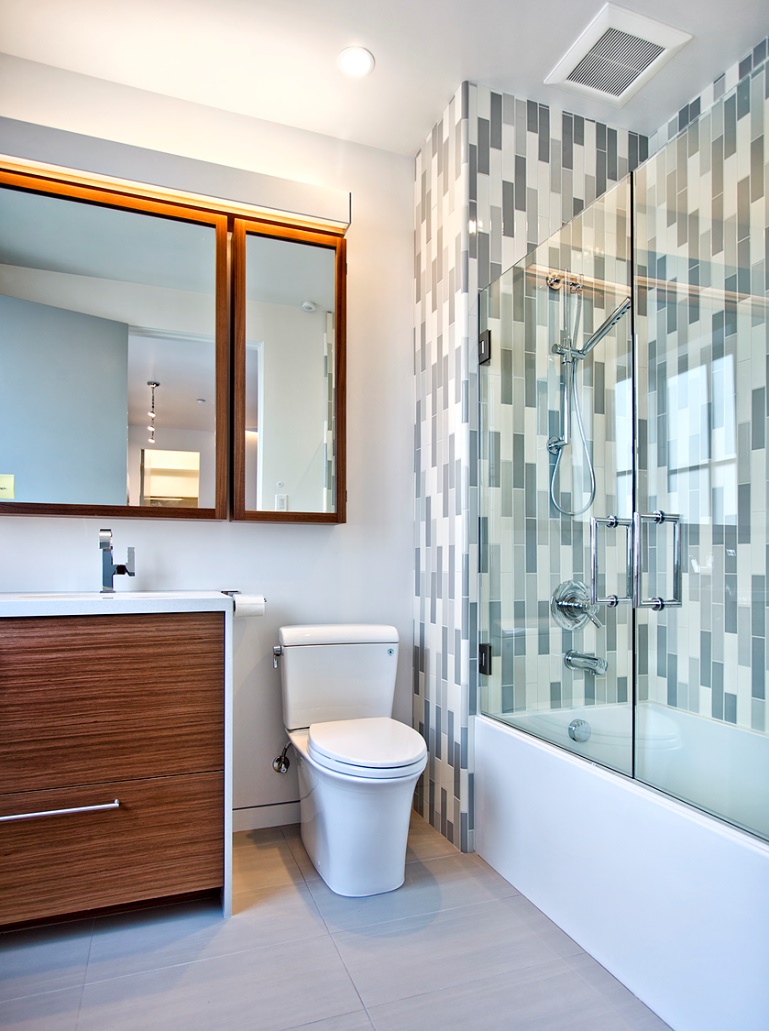 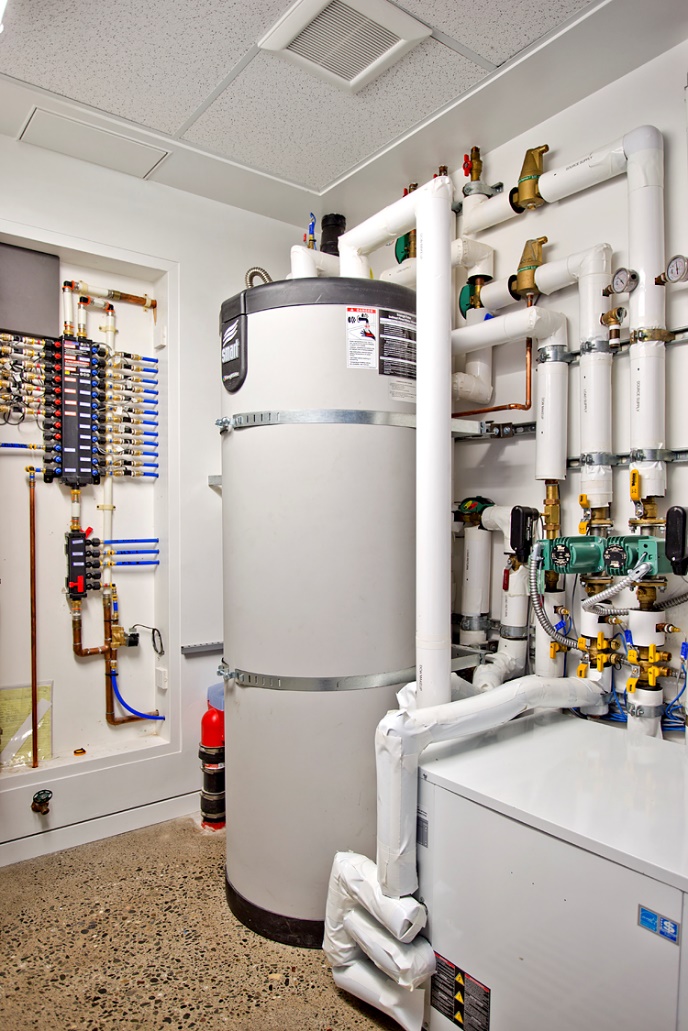 21
Vent Cooling… Try 3:  Start Over With Data
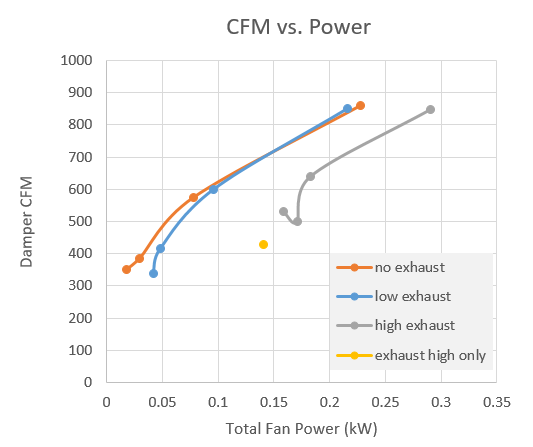 Optimize Energy, Pressure, Noise:
Whole House Fan

Exhaust Fans


AND integrated with 62.2 Ventilation
Figure Credit:  Frontier Energy
22
LED Lighting:  Man Max, Machine Min
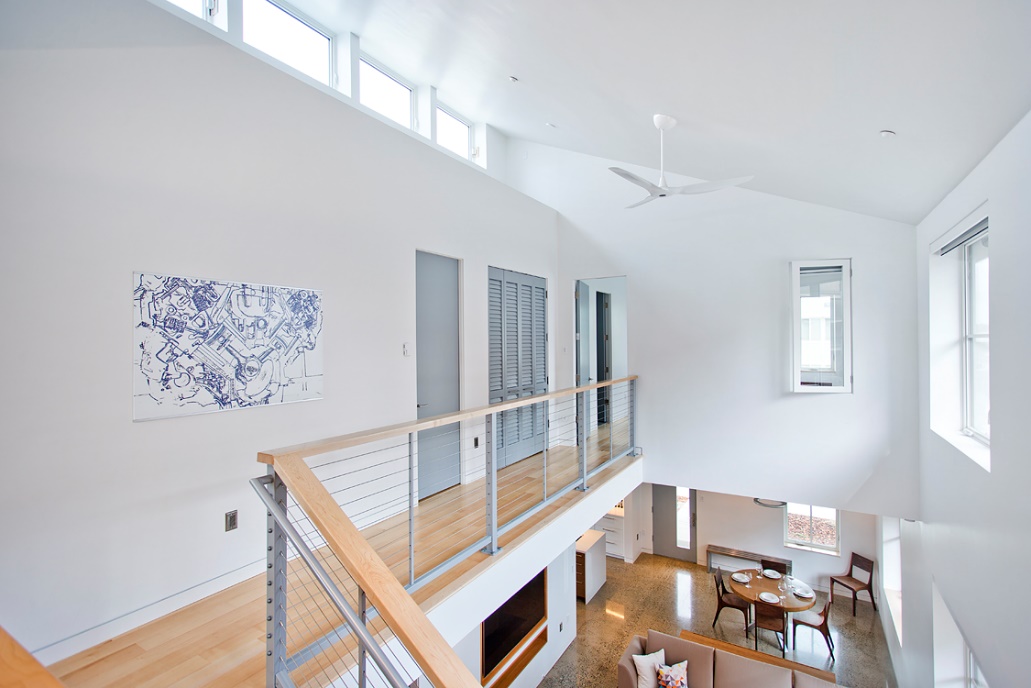 Lighting Goals:
Daylighting First
Comfortable, High Quality
Energy Efficient
Healthy
23
LED Lighting:  Man Max, Machine Min
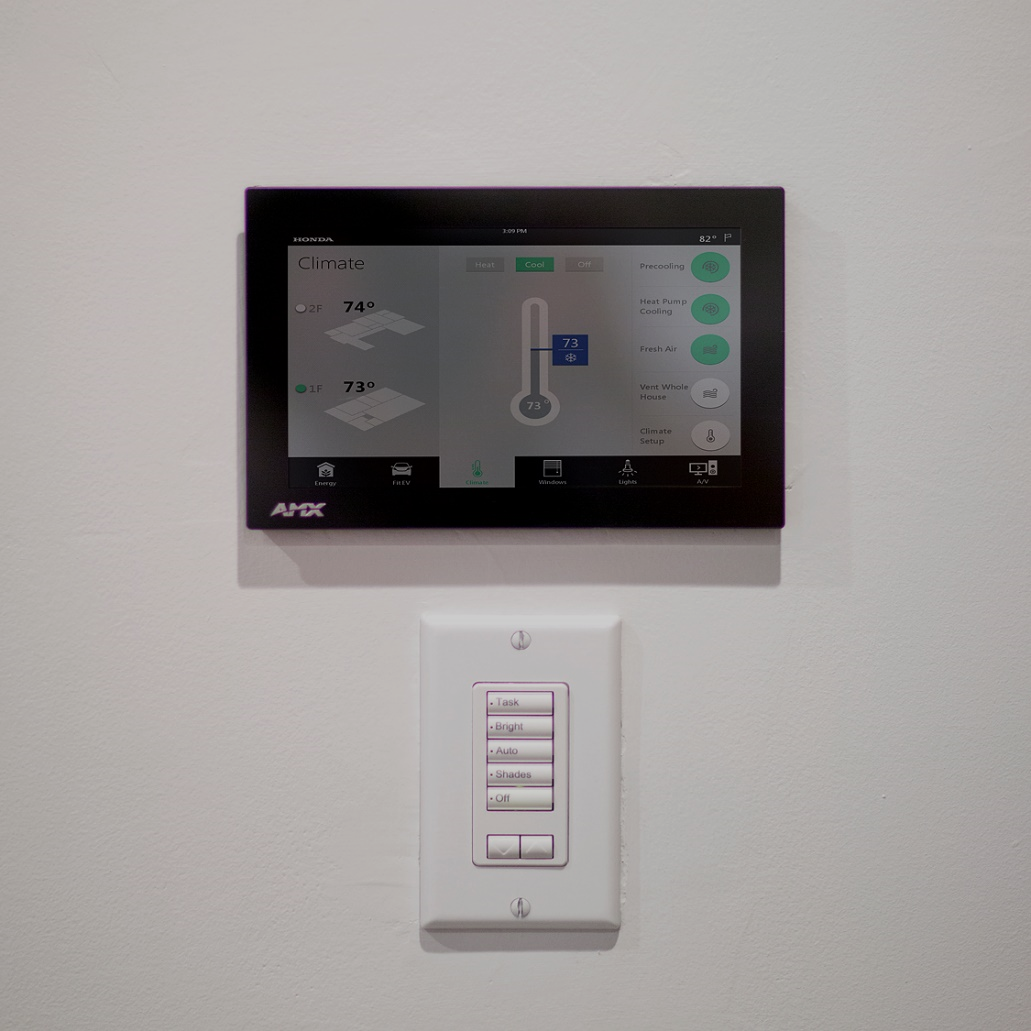 3
Because fiddling with a control pad is a hassle
1
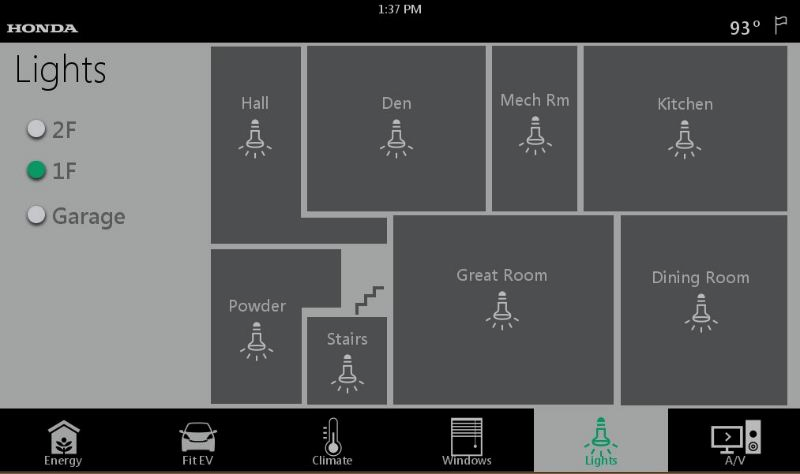 Everything should just work automatically in the background…
2
But what about when you go to bed??   How does it know when to ignore motion?

Ans:  We added a “Sleep” button
But over-riding is easy with a keypad in every room…
24
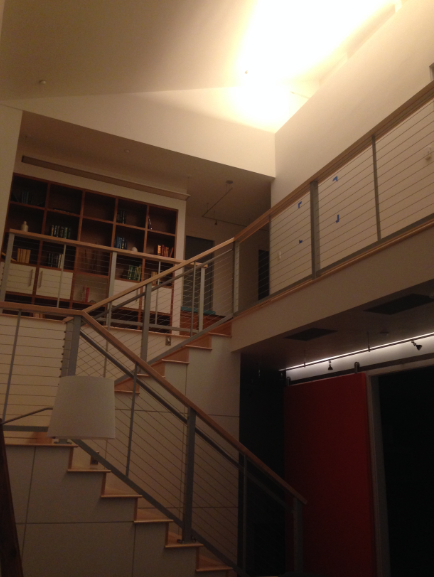 LED Lighting, Circadian Design:
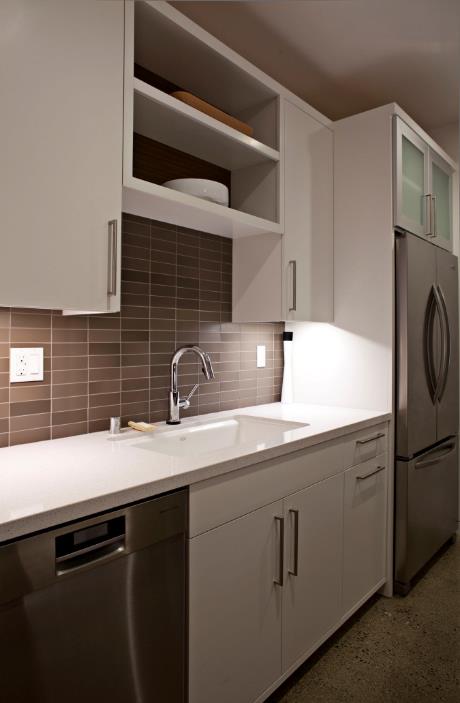 Main Array
= Adjustable
Most Fixtures 
= 2700K
25
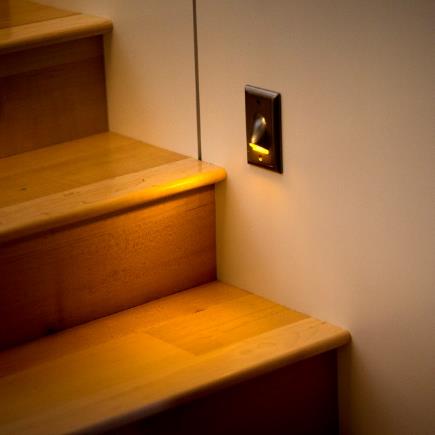 Amber Night Lights
Hall and Stairs
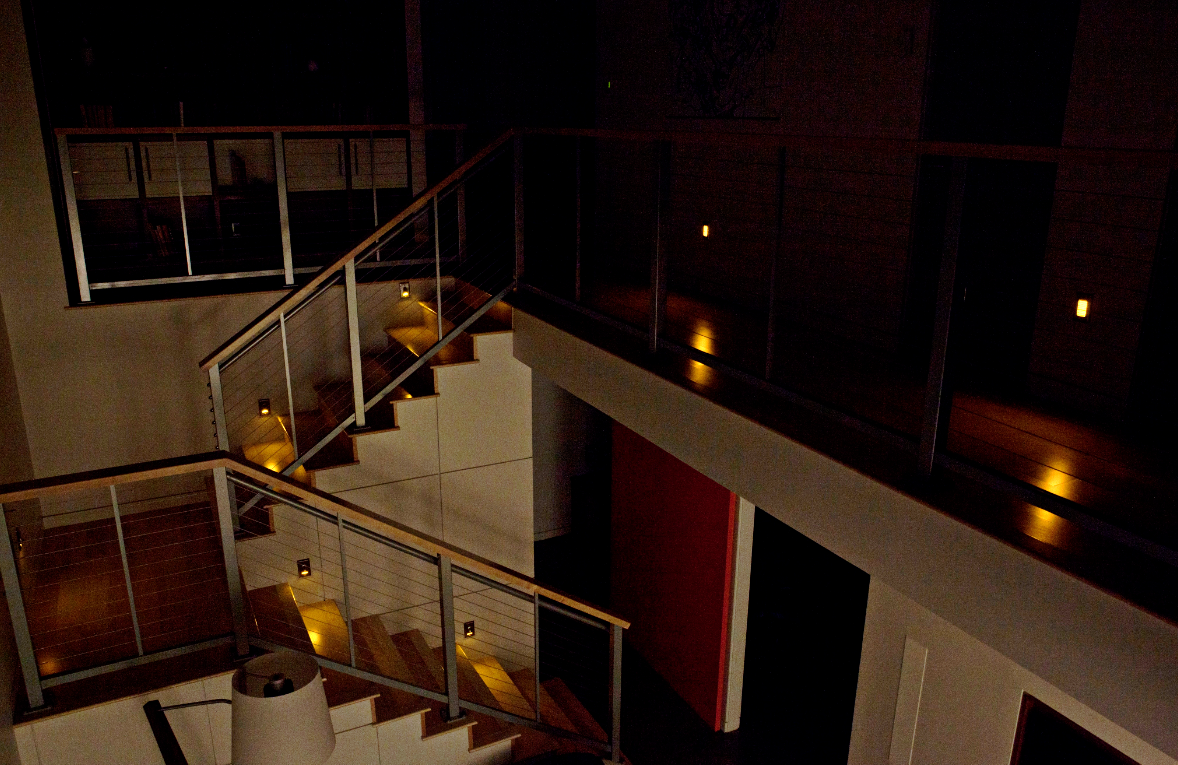 Kitchen and Bath
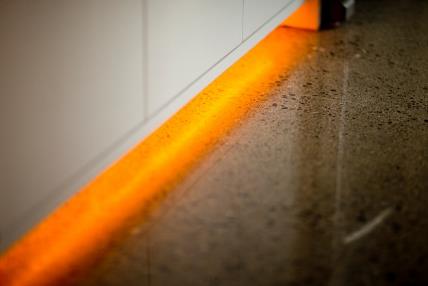 26
Mind the Standby Loads
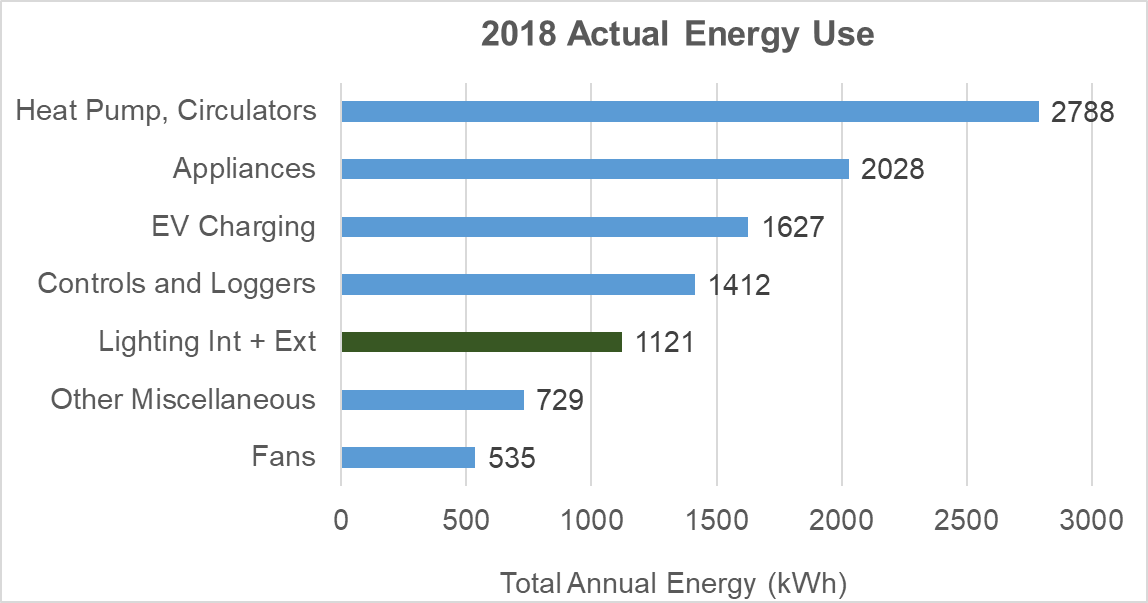 44% Less Than Average New Construction*
*  But controls in general is a killer with 2013 tech.
27
Home Control using the Smart Home App
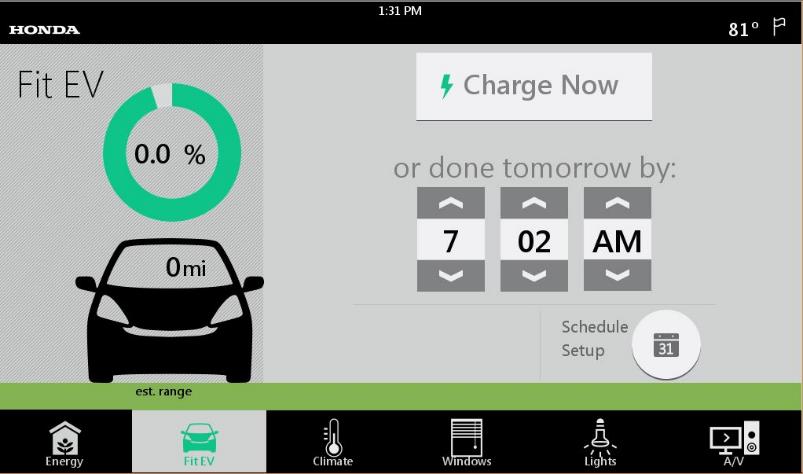 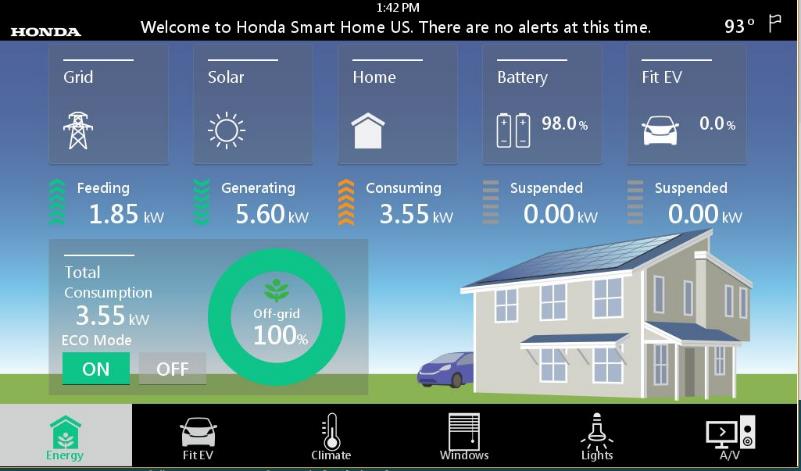 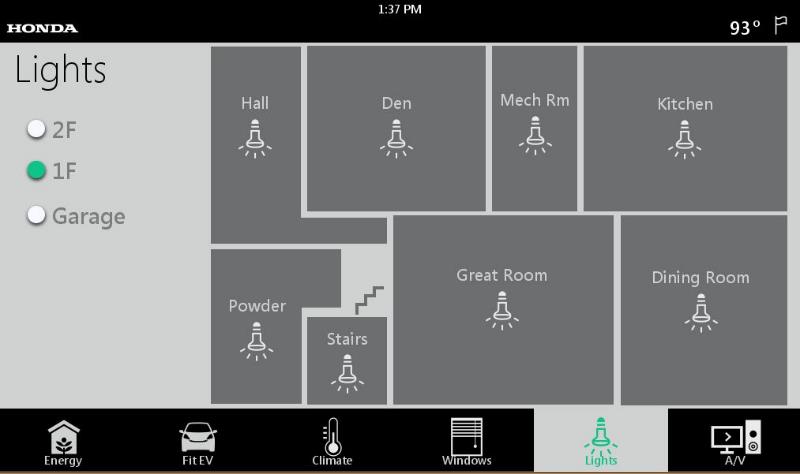 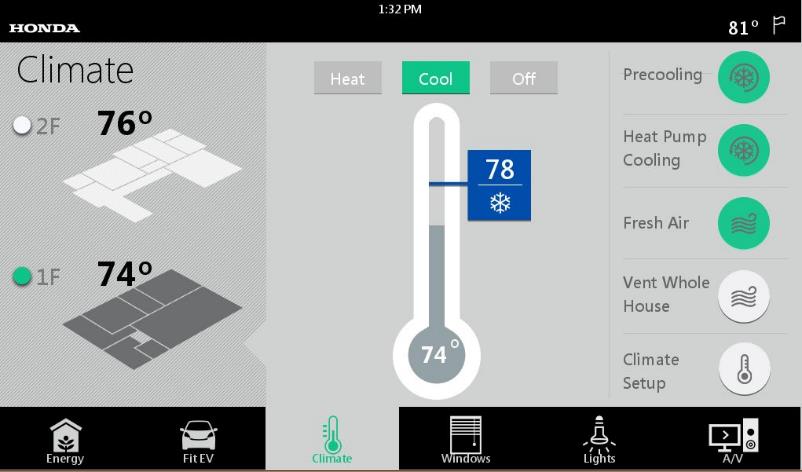 28
Energy Management System Details
Hardware:
9.5 kW Solar PV array
10 kW bi-directional inverter
10 kW bi-directional DC charger
10 kWh* Lithium battery
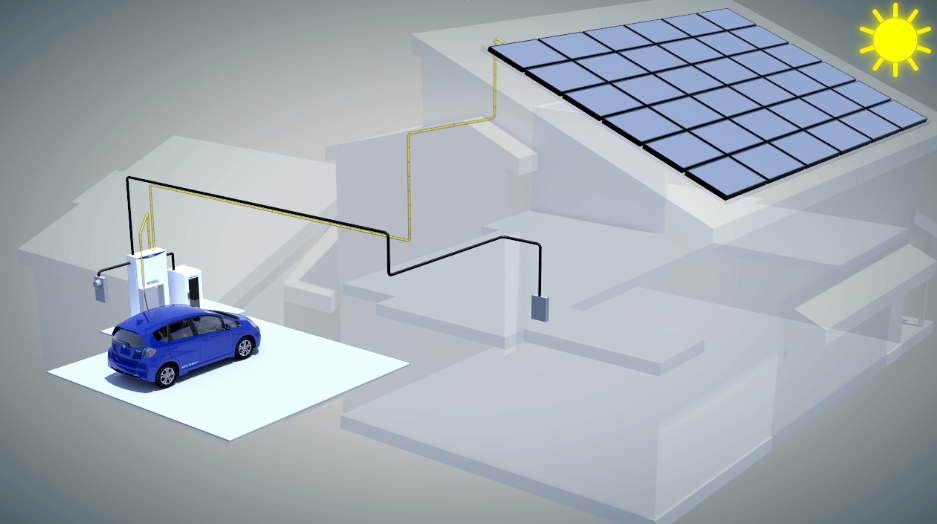 DC Microgrid
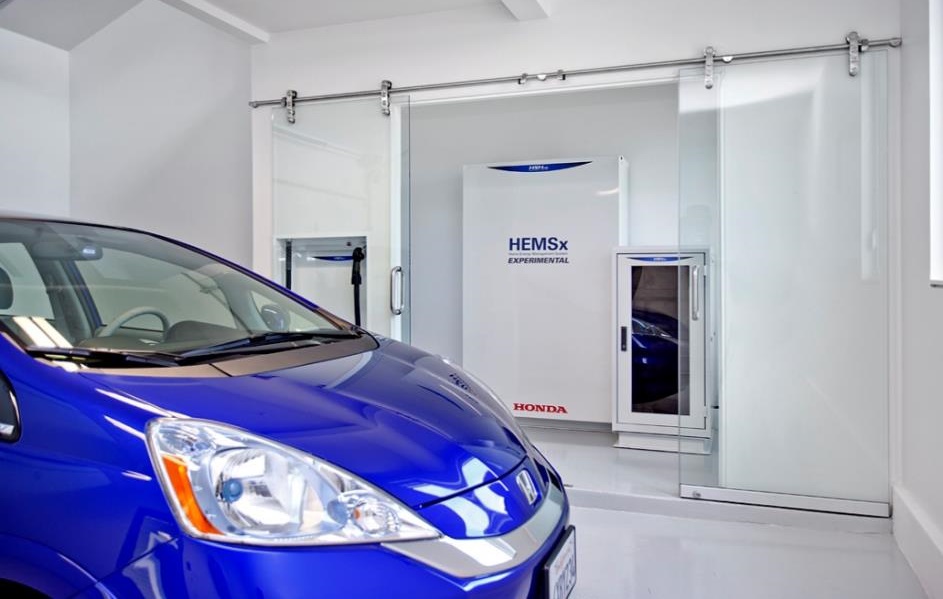 29
Energy Management System Details
Hardware:
9.5 kW Solar PV array
10 kW bi-directional inverter
10 kW bi-directional DC charger
10 kWh* Lithium battery
Response Examples:
If total house current > 100A
	 Discharge battery
To a Demand Response Request
	 Discharge car (to net zero P)
In case of solar power fluctuation
	 Smooth output using battery
In case of grid voltage fluctuation
	 Charge/Discharge battery
	 Make hot water (if available)
DC Microgrid
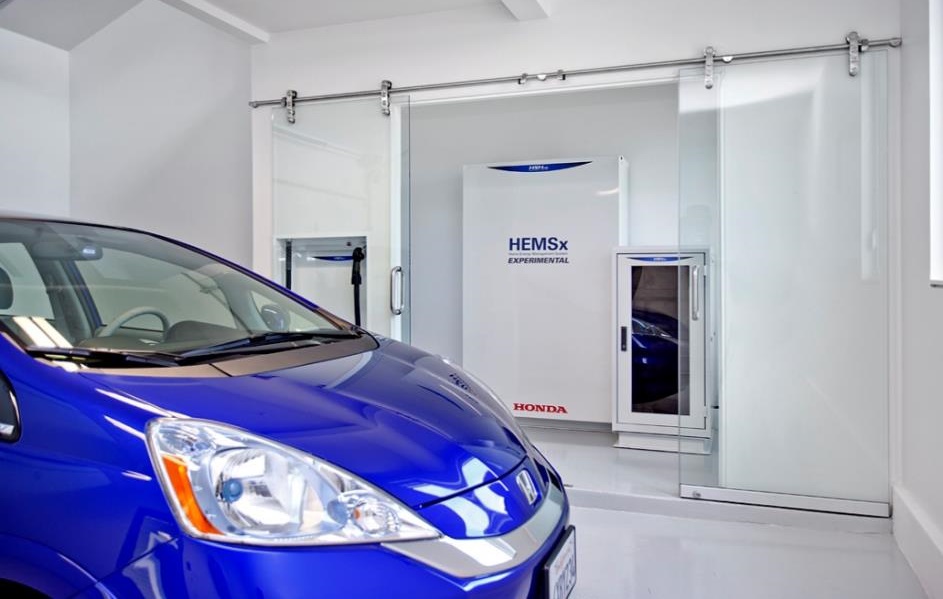 Note:  We will publish a report on how to better predict times of low-carbon grid electricity in CA
30
Water Savings
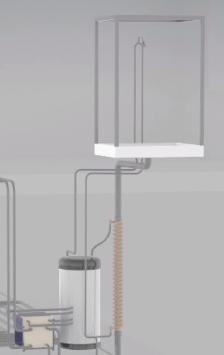 Compact Plumbing Design 
 Very short hot water runs
Low flow fixtures and dual-flush toilets
Xeriscaped landscape with graywater irrigation
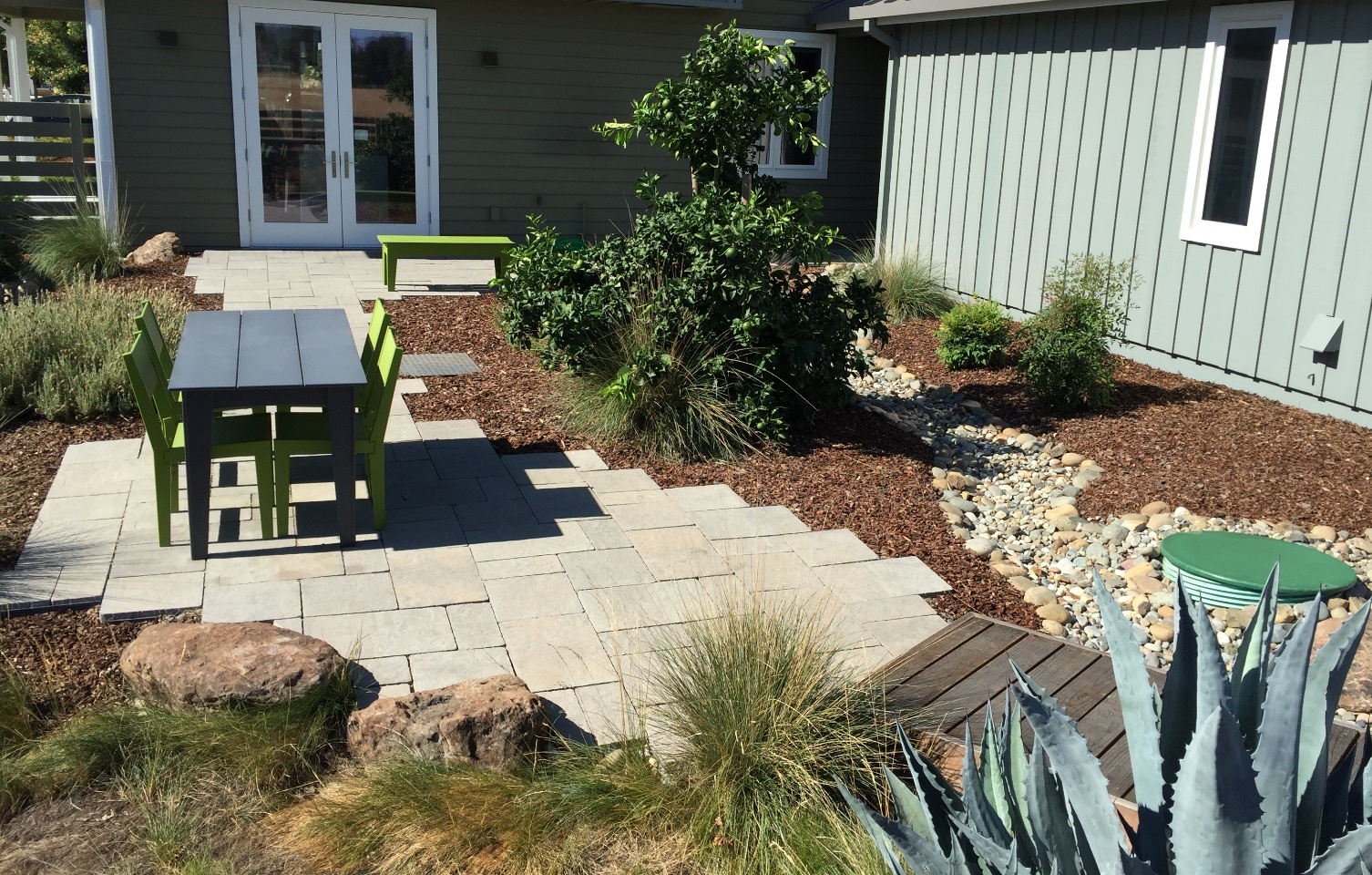 31
Sustainable Raw Materials
HSHus used 50%  natural ash material
Post-Tensioning reduces concrete volume
Exposed Concrete = No Additional Flooring material
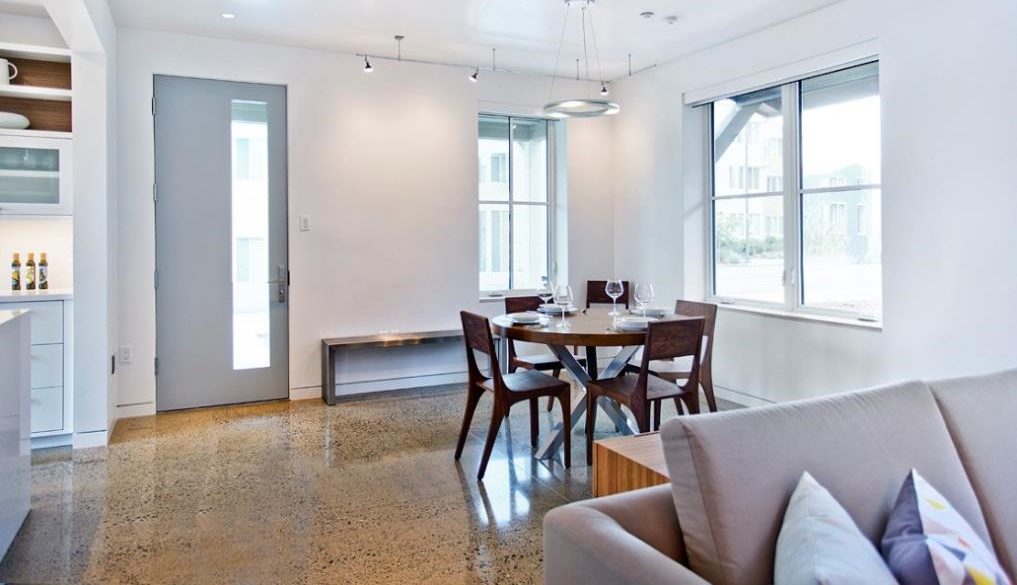 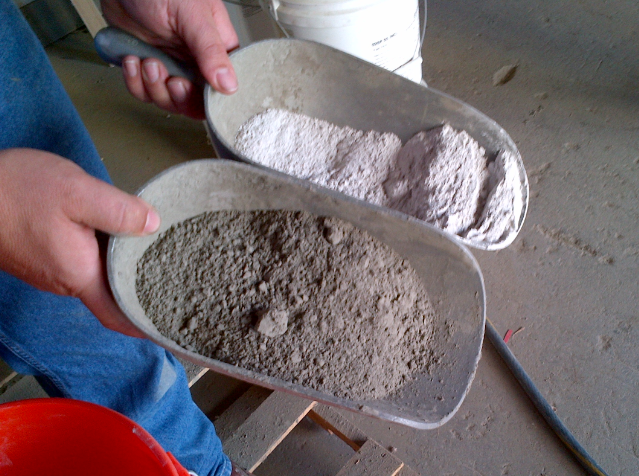 Every pound of cement releases about one pound of carbon dioxide during its manufacture !
Factoid
32
Sustainable Raw Materials
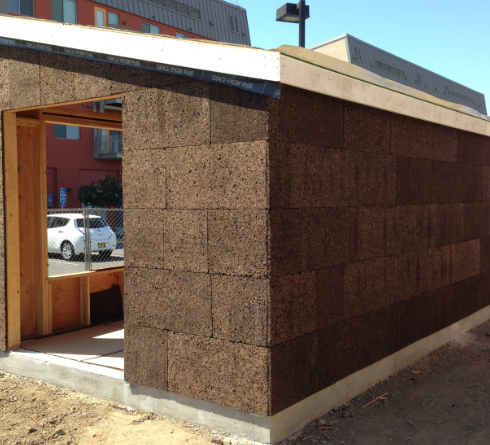 All lumber, trim AND furniture is third-party certified for sustainable forestry
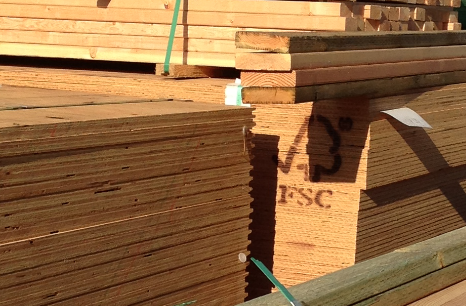 Cork, Denim, Cellulose Insulation
33
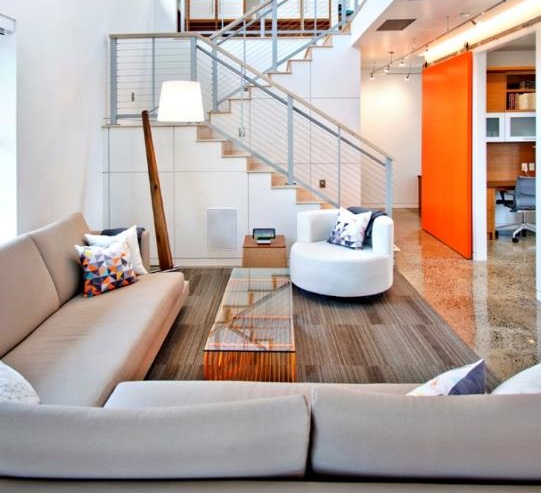 Sustainable Furniture (examples)
Made in USA
FSC certified
No Formaldehyde
No Chemical Fire Retardants
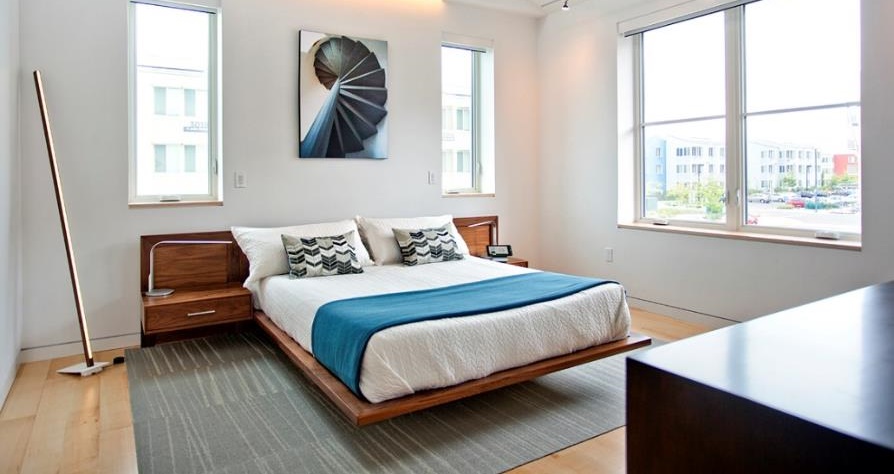 34
Indoor Air Quality:  Keep The House Dry First…
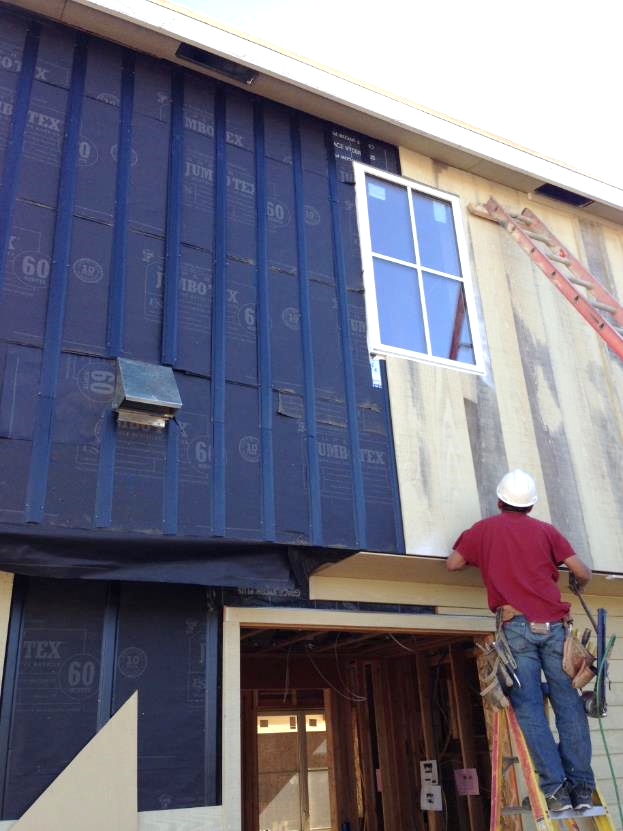 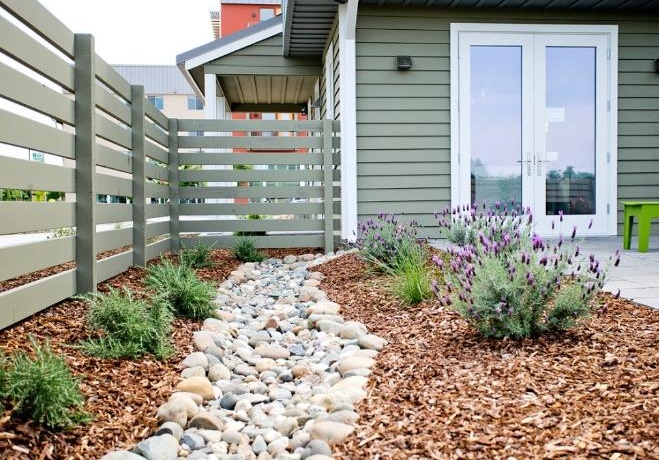 Proper grading with swales to direct rainwater to the rain garden
Rainscreen (air gap) behind siding
35
Fresh Air
We track the airflow out of the house:
Bath fans, Central vac, Range hood
 Then run fans if more air is required
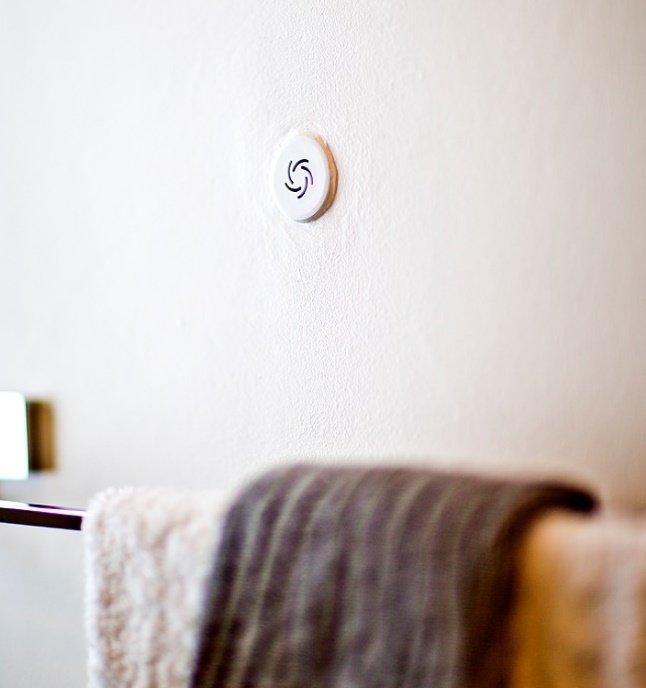 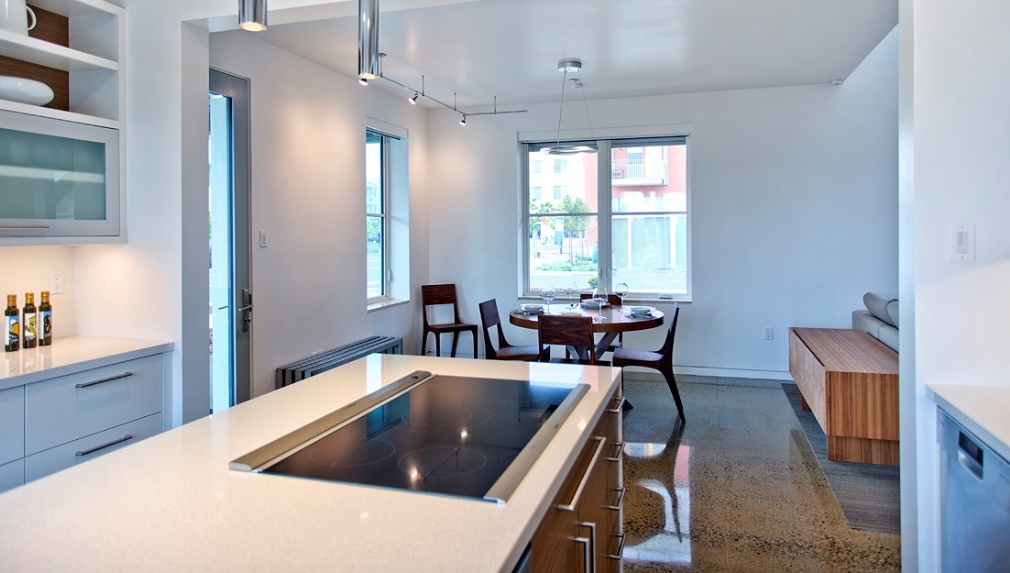 Automatic humidity sensing
Plus a manual fan control
36
Hopefully Some of That Was Interesting.


Now Let’s Move the Ball Down the Field.
37
All of Our Drawings and Specs are on the Website…
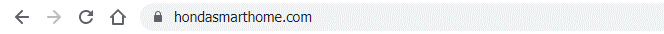 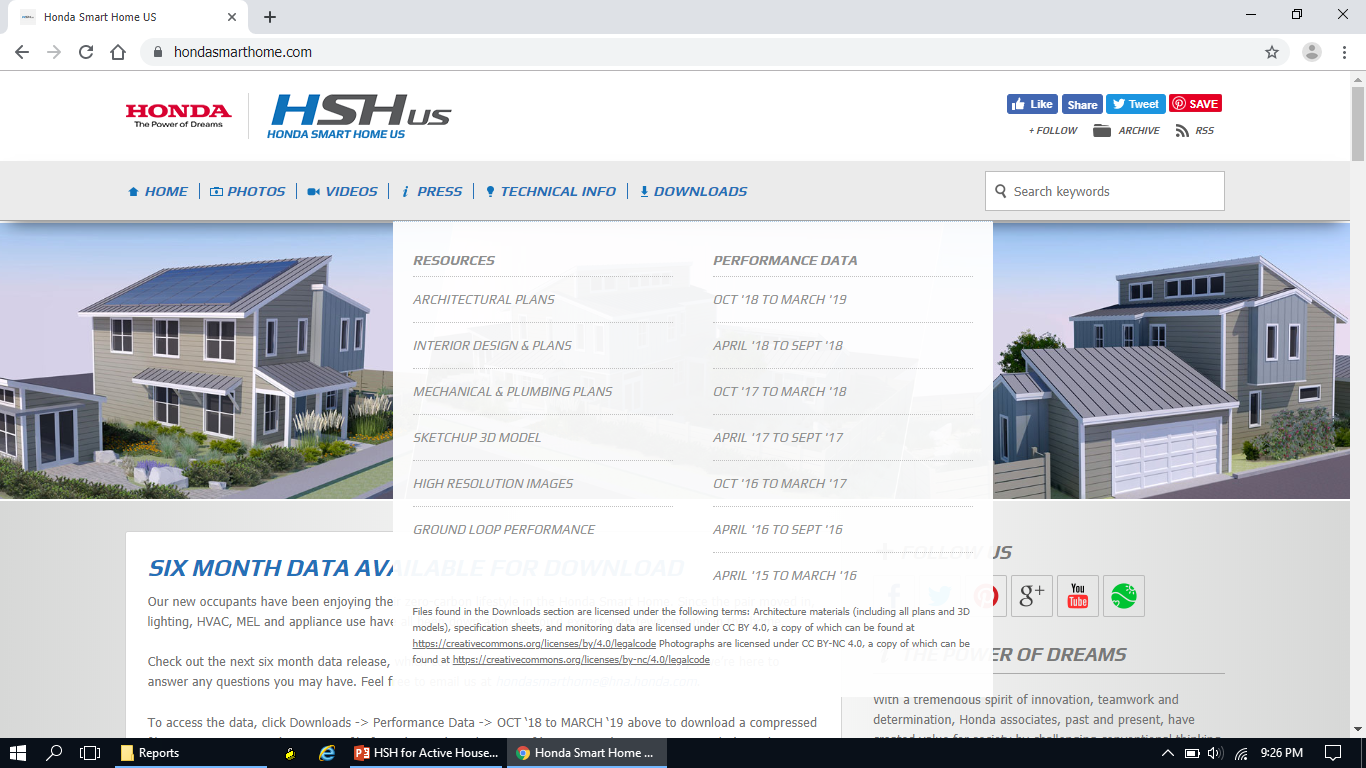 38
Data Monitoring…
239 Channels Published @ 1-min resolution
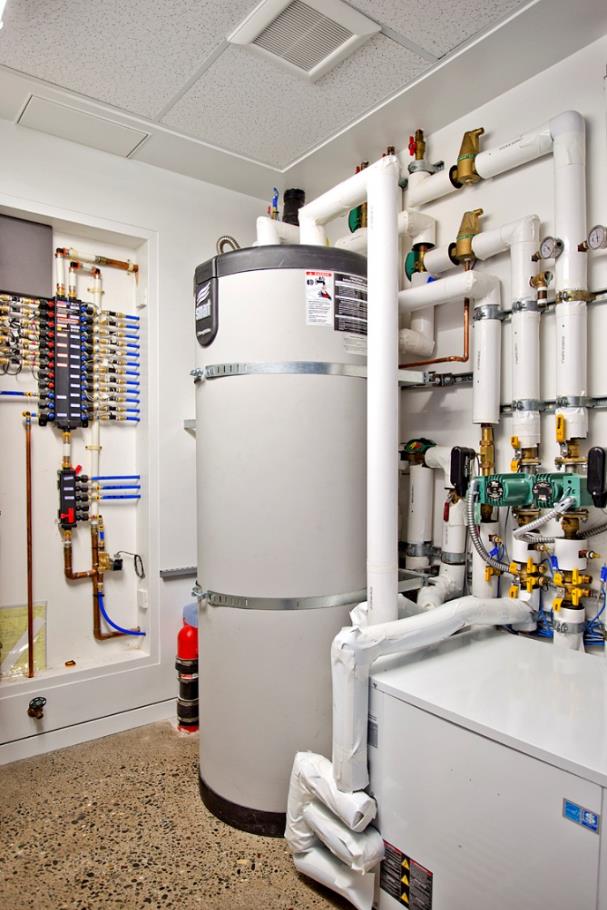 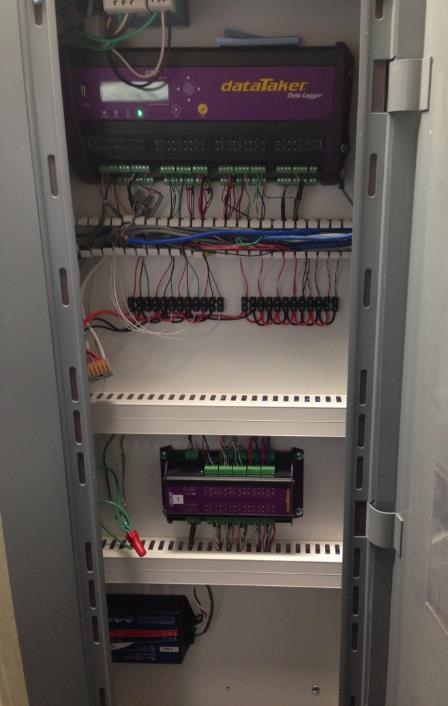 Individual water flows
Temperatures, Power, …
Data Loggers
39
Data Examples
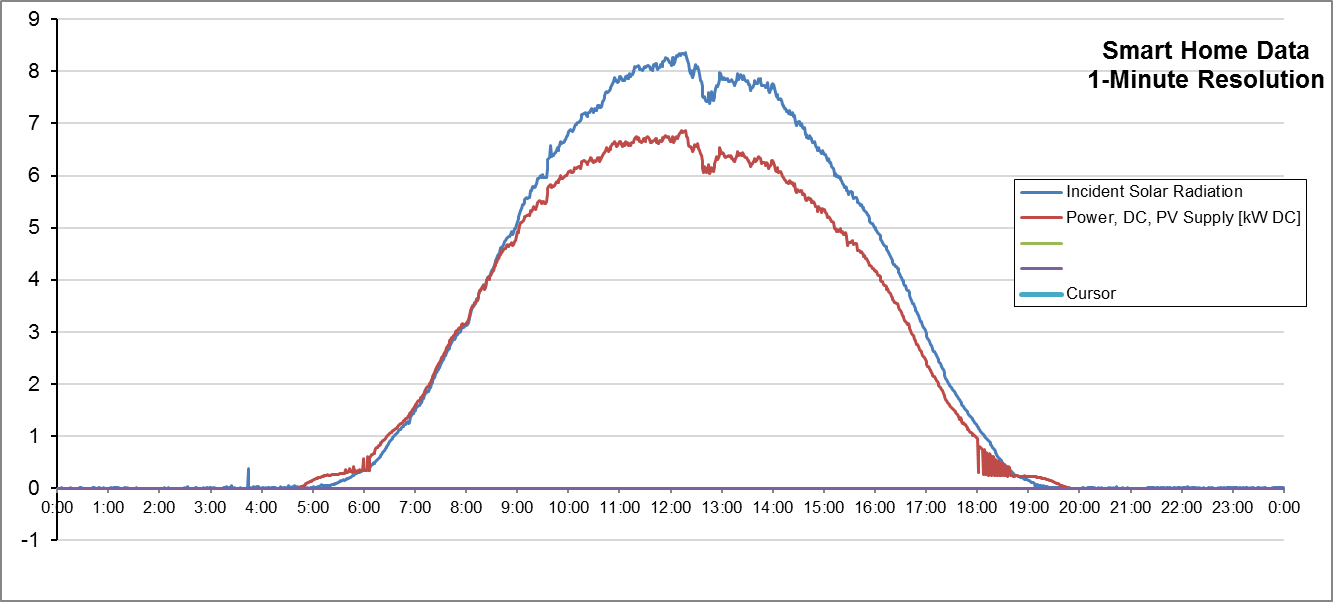 Solar Irradiance (max available solar power)
Actual DC solar power decreases as temperature rises
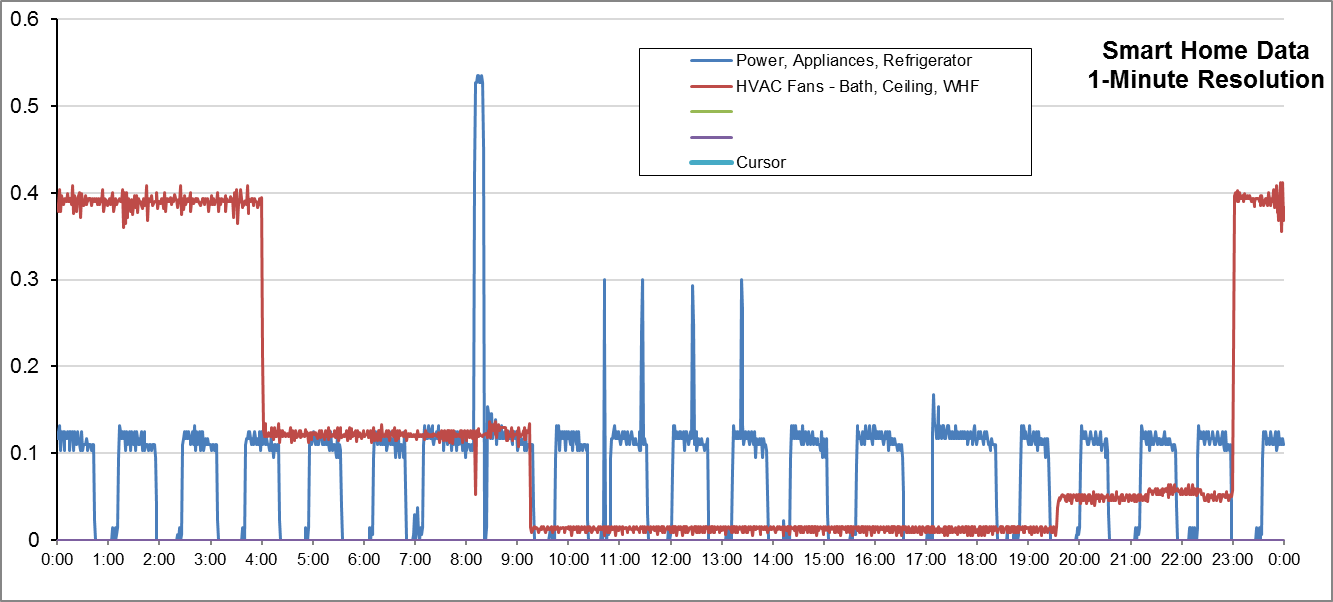 Fan stages for night cooling
Refrigerator cycles
40
Ours is Public Because It’s A Hassle To Do It Yourself!
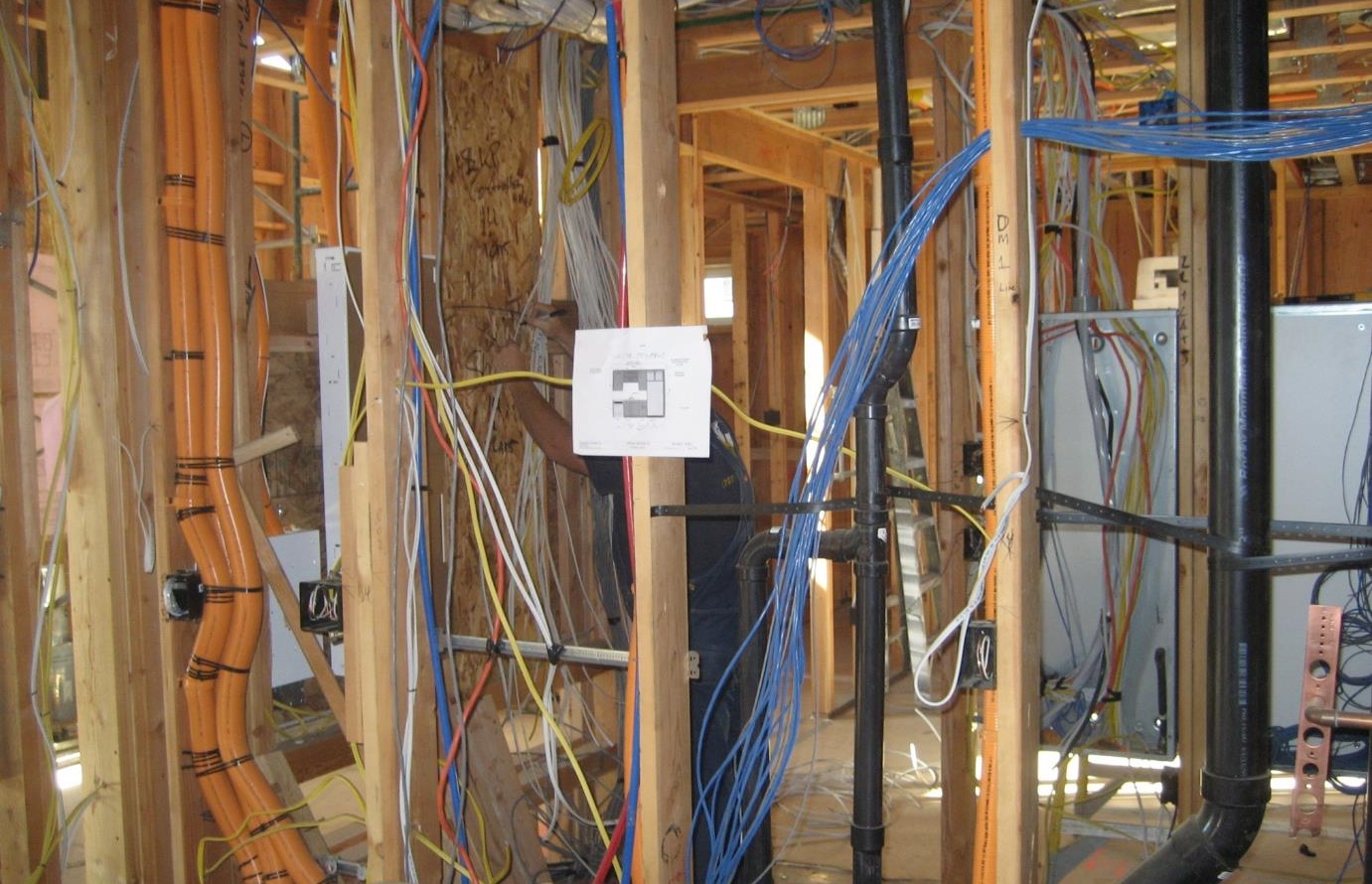 41
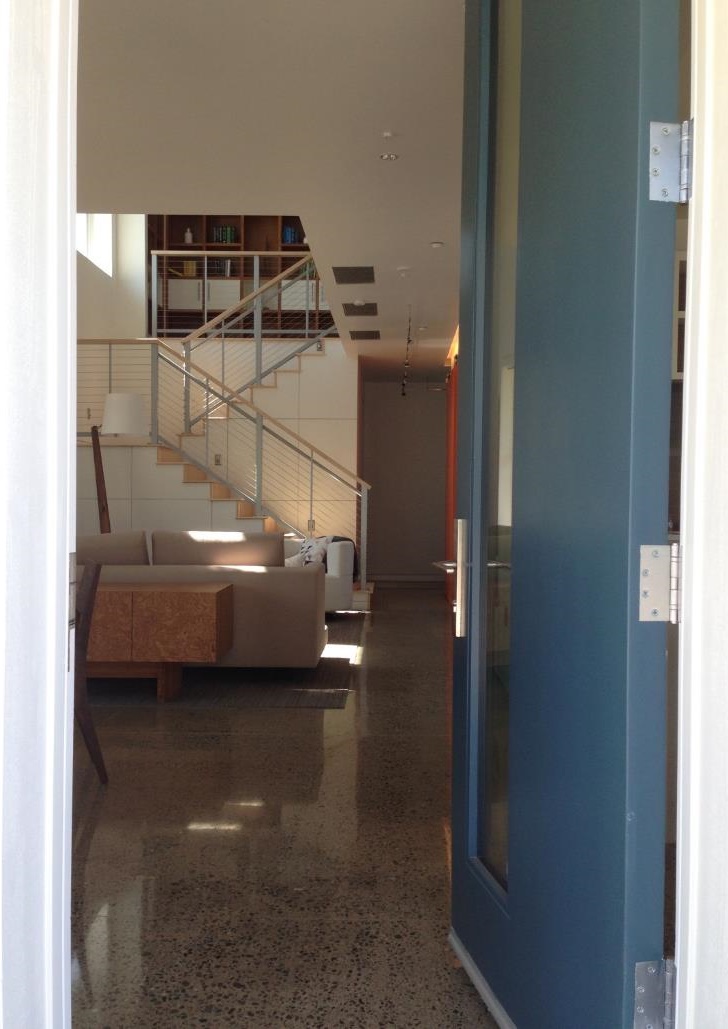 www.HondaSmartHome.com

Michael_Koenig@ahm.honda.com
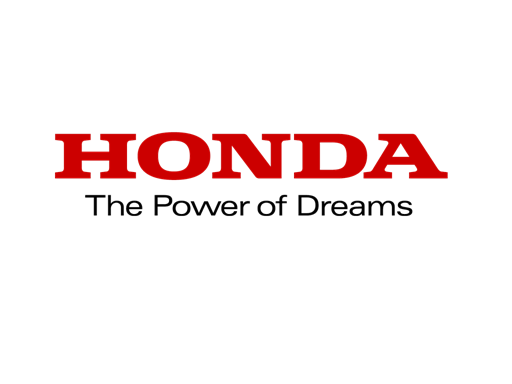 42
4. “Holistic Sustainability and Energy Management”Greg Walker (CABA)
Questions?
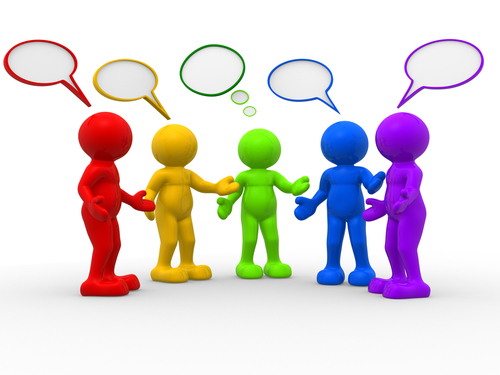 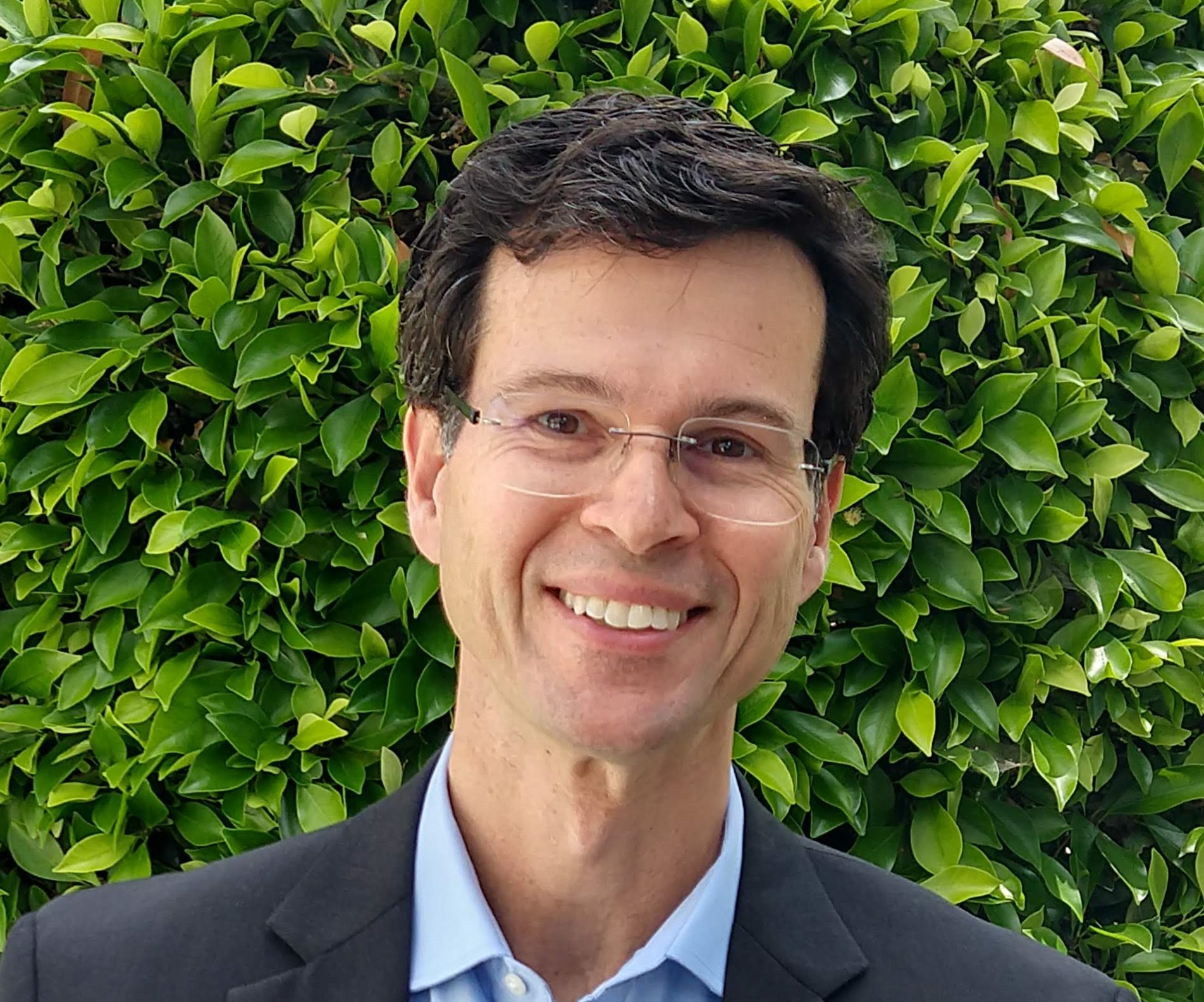 Michael Koenig
American Honda Motor Co., Inc
Project Leader, Honda Smart Home U.S.
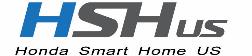 43
5.  Research UpdateObiorah Ike (ABB, Inc)
5.1 “Smart Home as a Service” 2019 CHC Landmark Research
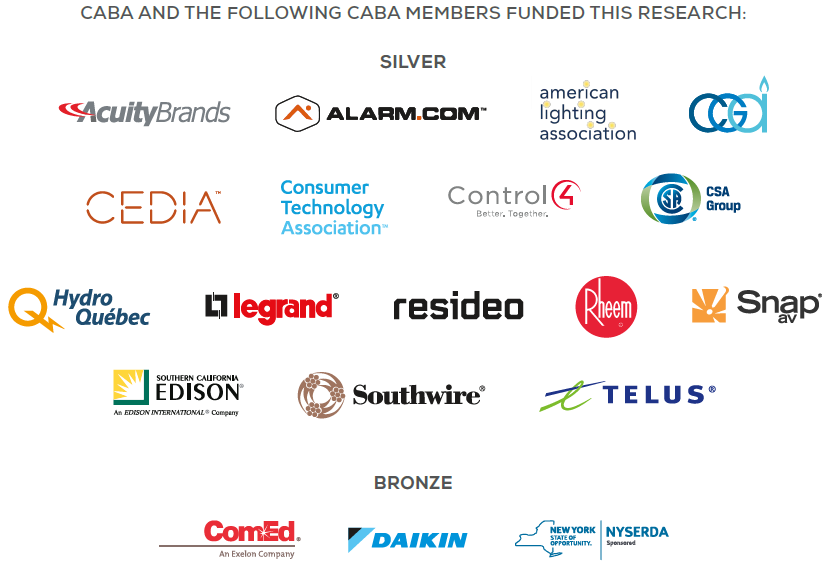 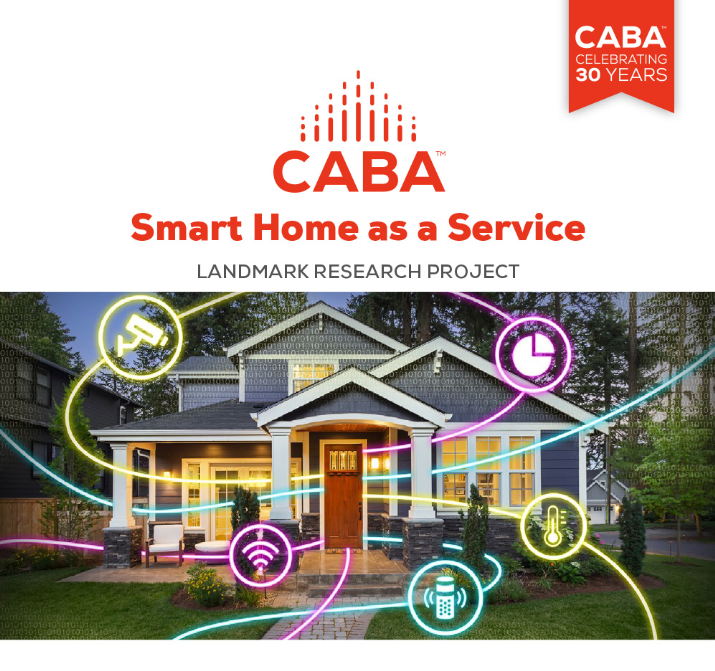 www.caba.org/research
44
5.  Research UpdateGreg Walker (CABA)
5.2  2020 CHC Landmark Research Topic?
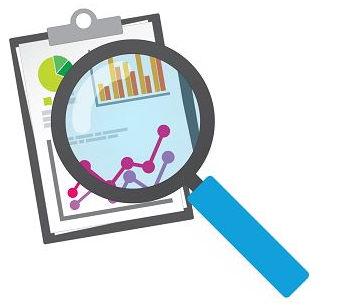 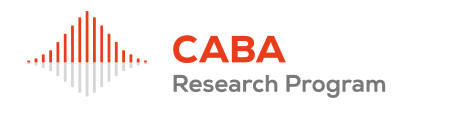 45
6.  White Paper Sub-Committee Update Ken Wacks (Ken Wacks Associates)
6.1 Recently Completed:  None
46
6.  White Paper Sub-Committee Update Ken Wacks (Ken Wacks Associates)
6.2 In Progress:  
“Power over Ethernet (PoE) & Digital Electricity (DE) in Commercial and Multiple Dwelling Residential Buildings”
Somfy Systems, Inc. (Chair)
Contemporary Controls Systems, Inc.
LumenCache, Inc.
National Electrical Manufacturers Association (NEMA)
Public Services and Procurement Canada
Renesas Electronics America Inc.
Southwire Company, LLC
UL LLC
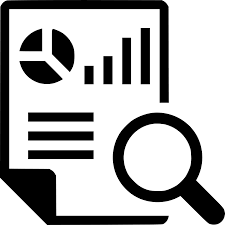 47
6.  White Paper Sub-Committee Update Ken Wacks (Ken Wacks Associates)
6.2 In Progress:  
“The Ethics of AI and the IoT Connected Home”
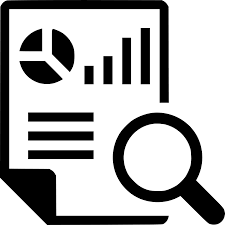 ArcoLogix LLC (Chair)
Enbridge Gas Inc.
George Brown College
Hydro One Networks Inc.
Site 1001, Inc.
Sustainable Resources Management Inc.
Syska Hennessy Group, Inc.
Telecommunications Industry Association (TIA)
48
6.  White Paper Sub-Committee Update Ken Wacks (Ken Wacks Associates)
6.2 In Progress:  
“Human Centric Lighting: Non-Energy Benefits of Lighting and its Smart Controls”
Human Centric Lighting Society (Chair)
ArcoLogix LLC
Control4
National Electrical Manufacturers Association
Syska Hennessy
UL LLC
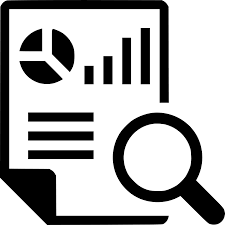 49
6.  White Paper Sub-Committee Update Ken Wacks (Ken Wacks Associates)
6.2 In Progress:  
“The Evolution of Integrating LiFi Technology into Smart Lighting and Control Systems for the Intelligent Building”
Wharton County Junior College (Chair)
Acuity Brands, Inc.
ArcoLogix LLC
Control4
National Electrical Manufacturers Association
Telecommunications Industry Association (TIA)
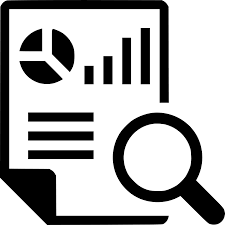 50
6.  White Paper Sub-Committee Update Ken Wacks (Ken Wacks Associates)
All proposals and previously completed CHC White Papers can be downloaded at: 
	www.caba.org/whitepapers
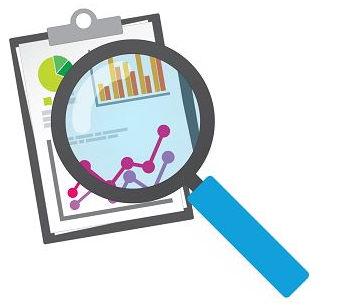 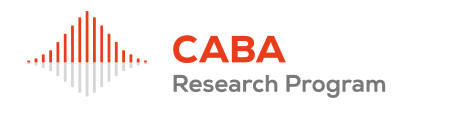 51
7.  New BusinessRoy Perry (Alarm.com)
7.1  Other new CHC business?
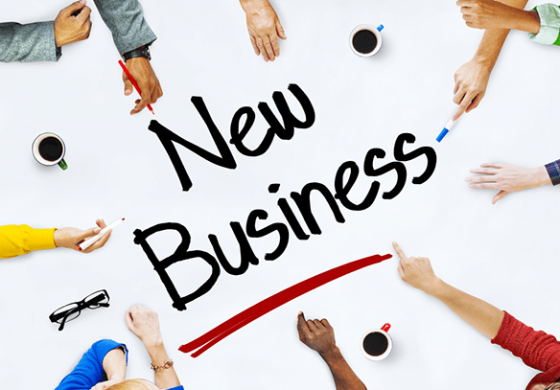 52
8.  Announcements Greg Walker (CABA)
8.1  Past Event Overview:
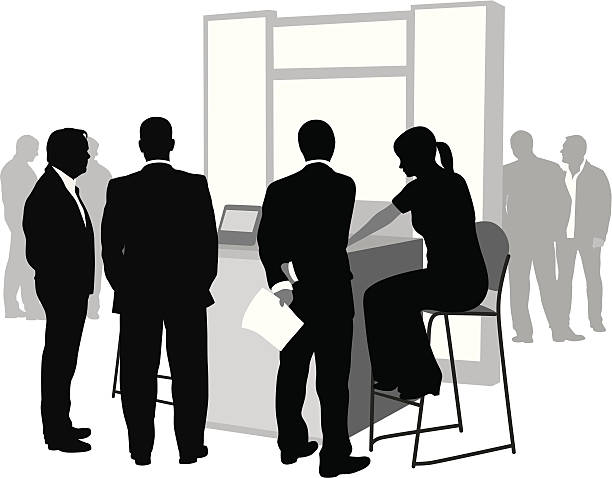 CEDIA Expo, Sept 10-14, Denver, CO 
Greenbuild, Nov 19-20, Atlanta, GA
Smart Home Summit, Nov 19-20, San Francisco, CA
8.2  Upcoming events:
CABA AGM, Dec 5, via Webinar
CES International 2020, Jan 7-10, Las Vegas, NV
The NAHB International Builders' Show (IBS), Jan 21-23, Las Vegas, NV
The Kitchen & Bath Industry Show (KBIS), Jan 21-23, Las Vegas, NV
53
9.  AdjournmentRoy Perry (Alarm.com)
Next CHC Meeting: Late Jan / Early Feb 2019
Continental Automated Buildings Association (CABA)caba@caba.orgwww.CABA.org
www.caba.org/chc


Connect to what’s next™
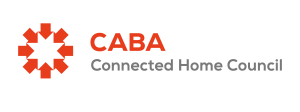 54